Warm Springs Rigging Project
Bitterroot National Forest
Level 1 Maintenance Crew
Aug. 10-17, 2004
By Renae Pooley
Trail construction sign
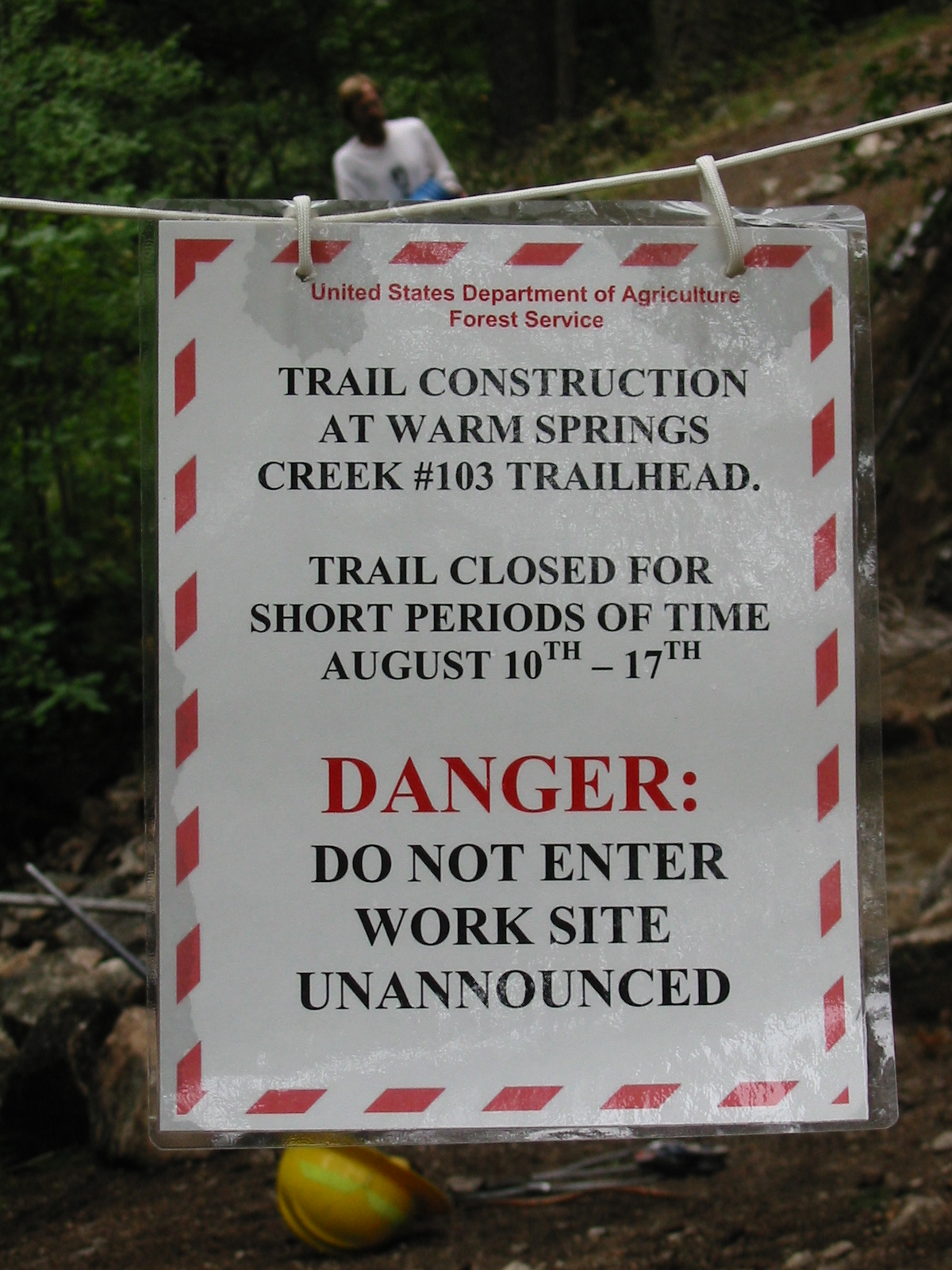 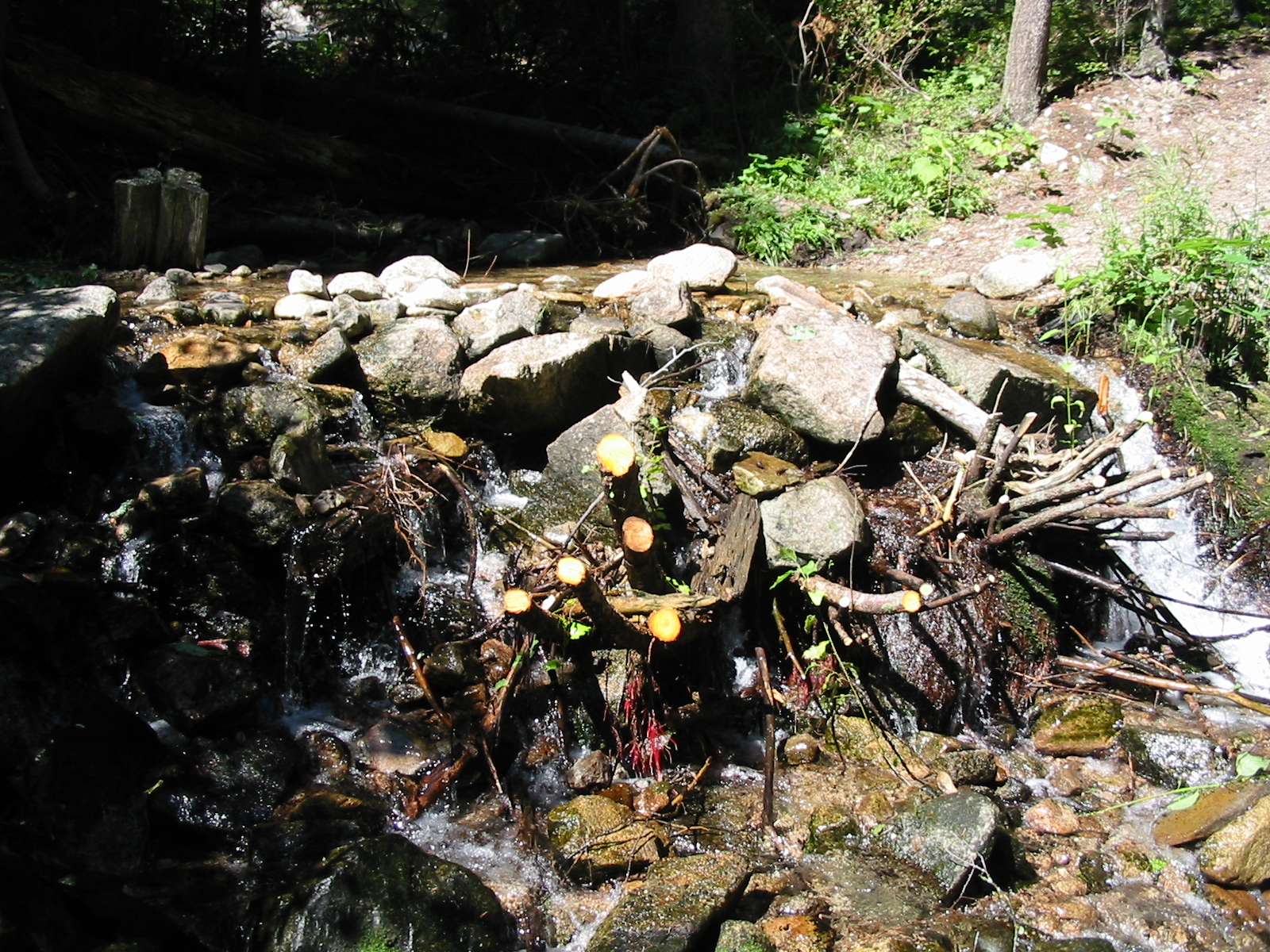 Close up of Crazy Creek Prior to deconstruction
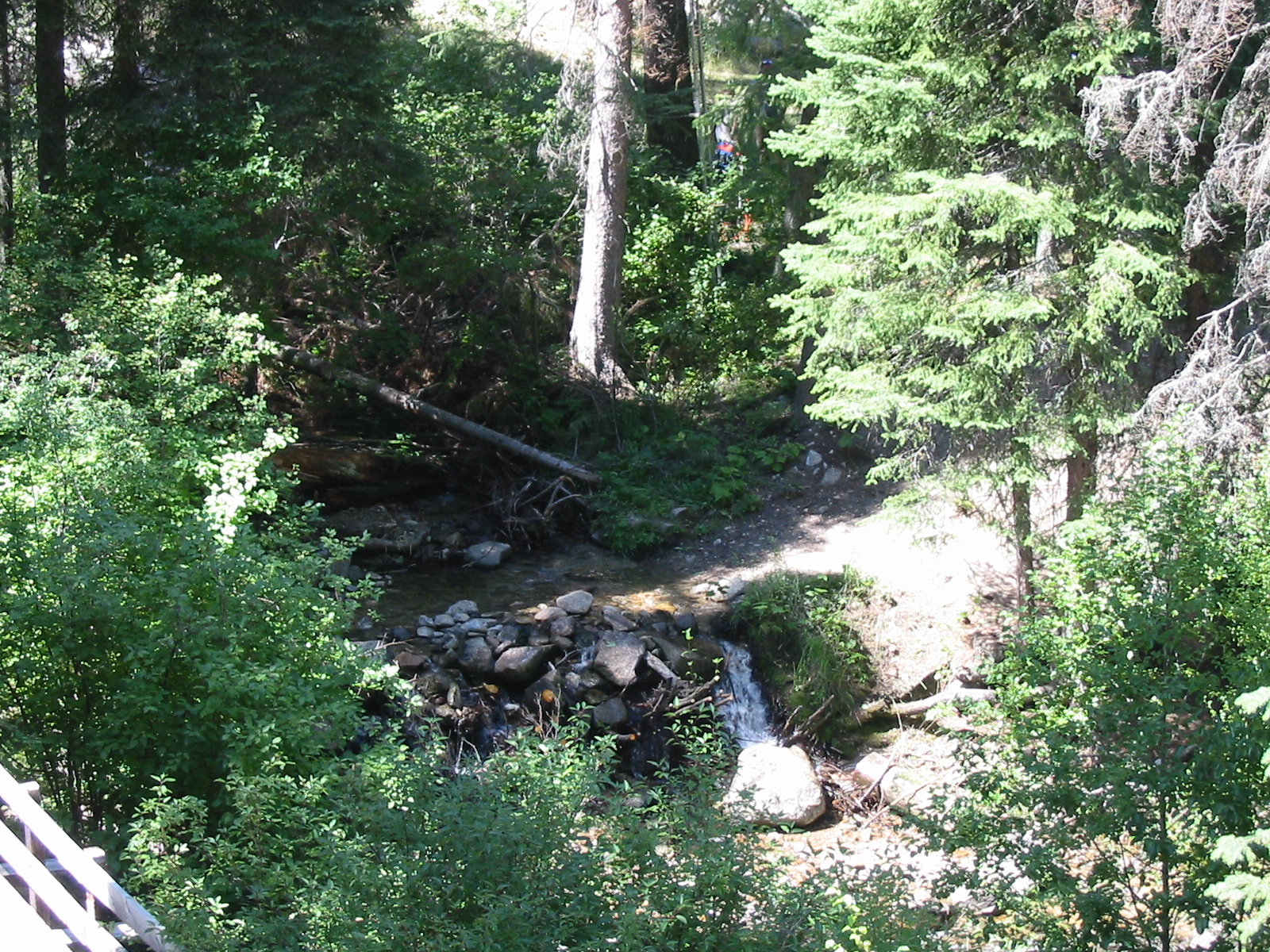 View from Talus Slope
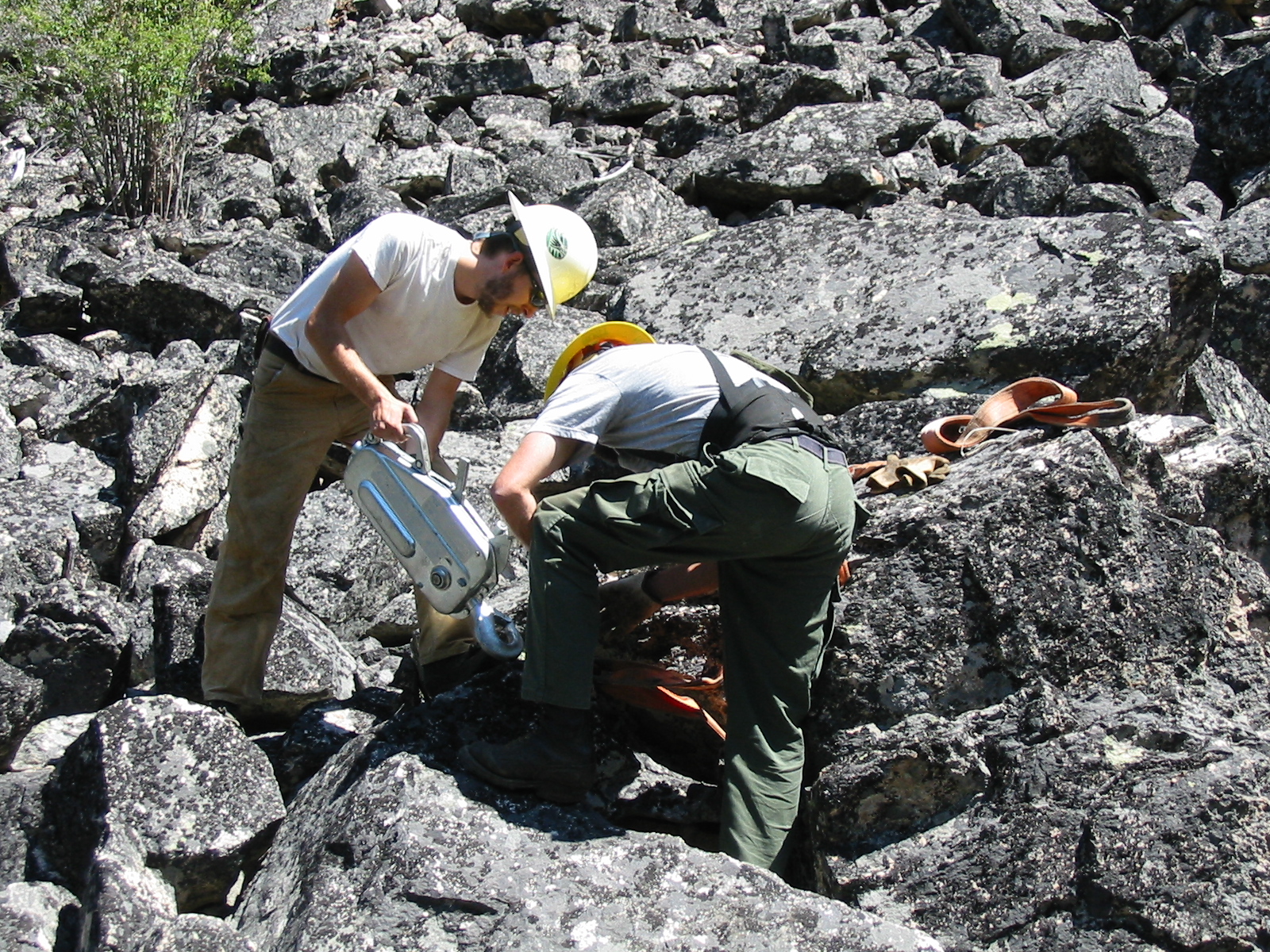 Rigging setup on talus slope
Anchor Rock
Grip Hoist
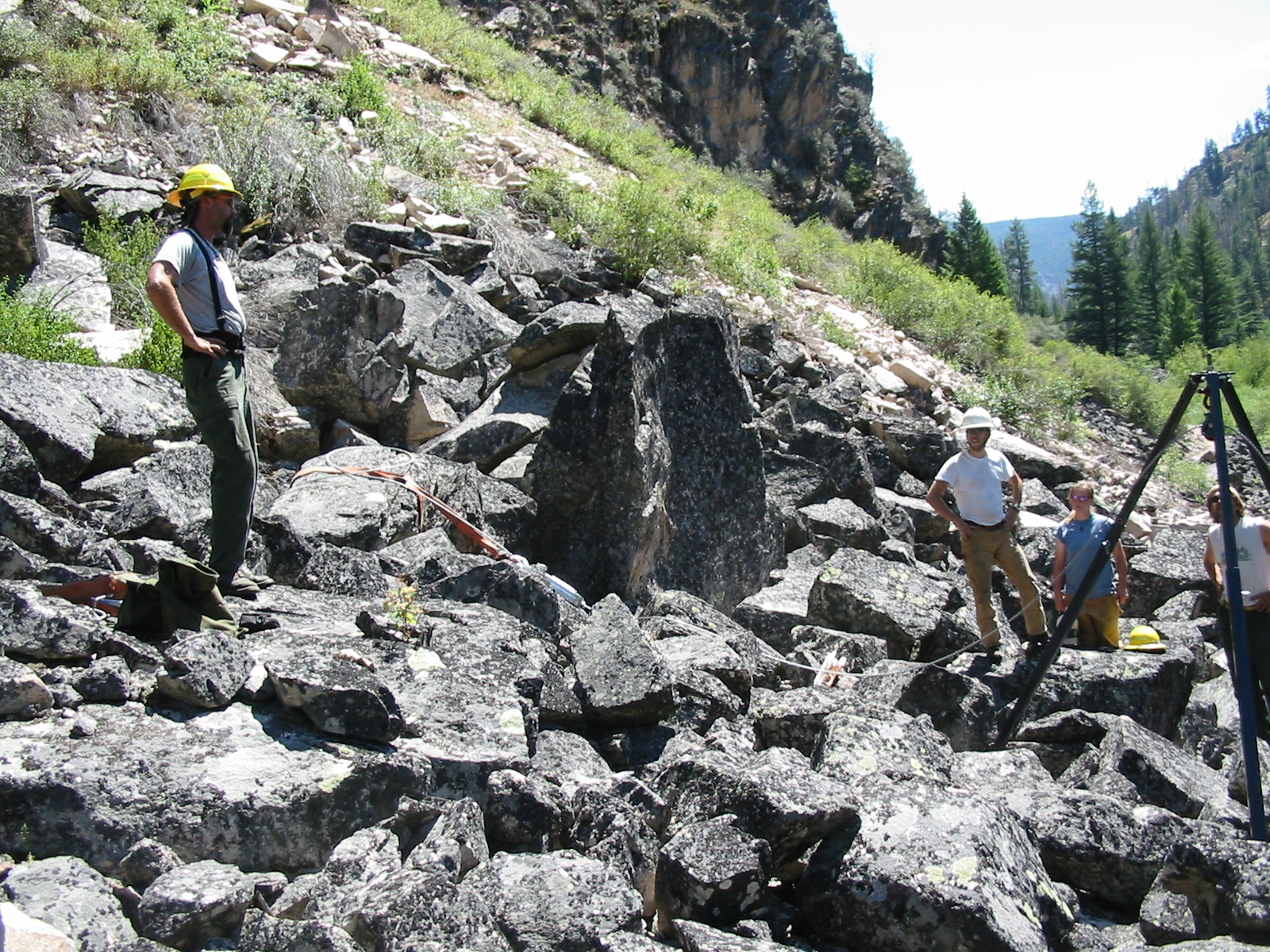 Rigging set up
Anchor
Grip hoist
Cable
Tripod
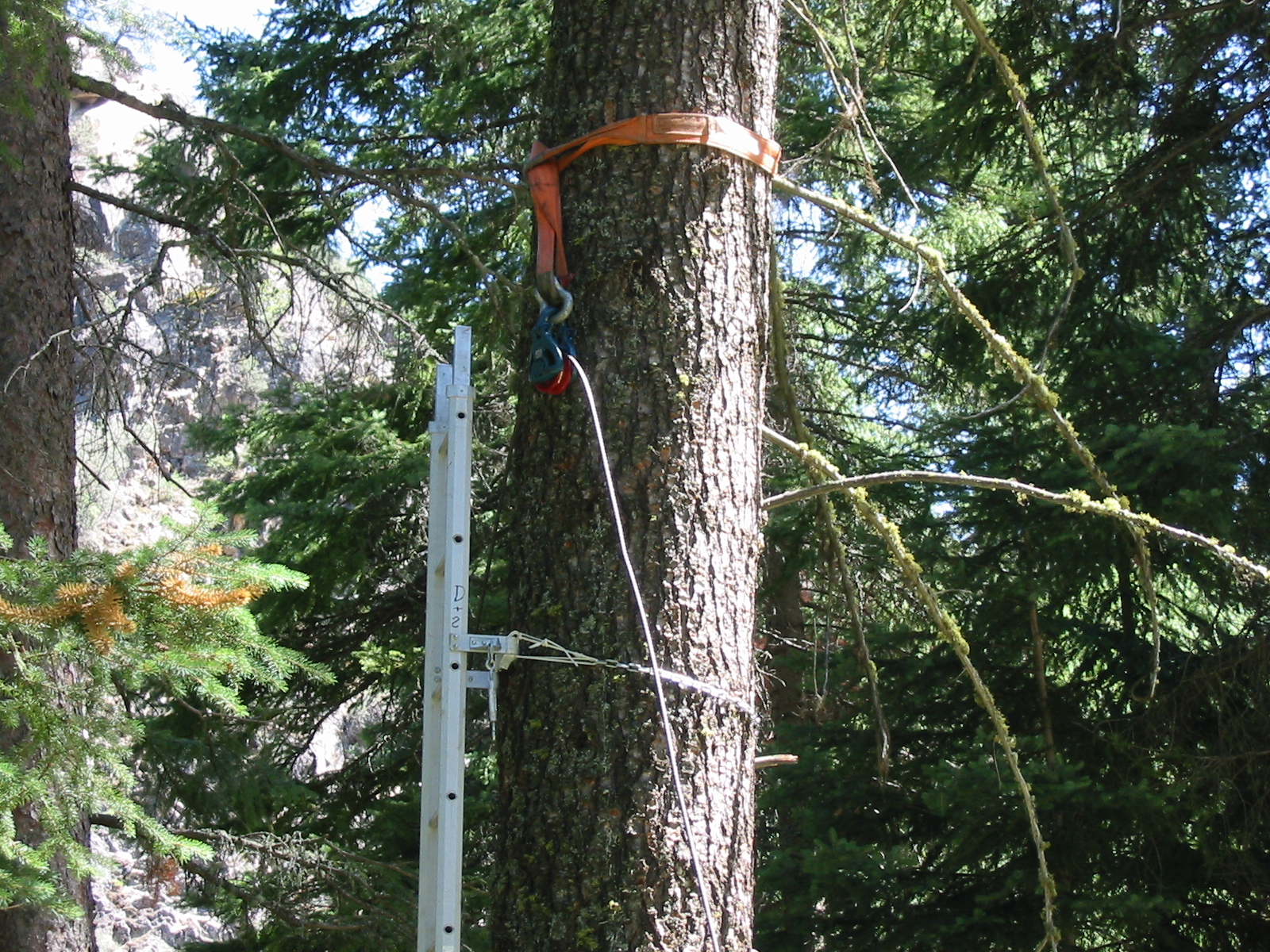 Block set up in tree adjacent to Crazy Creek
Block
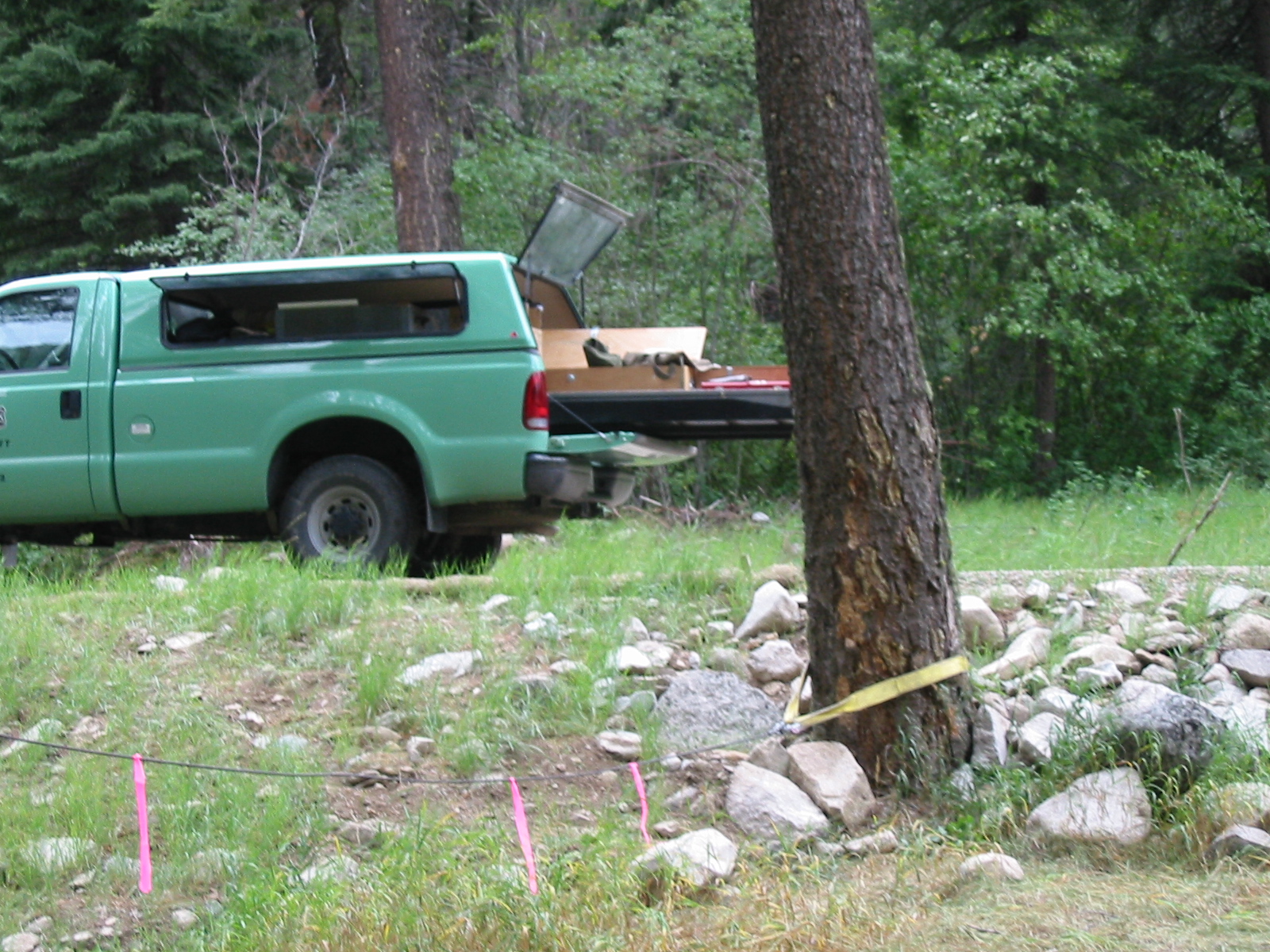 Anchor Tree
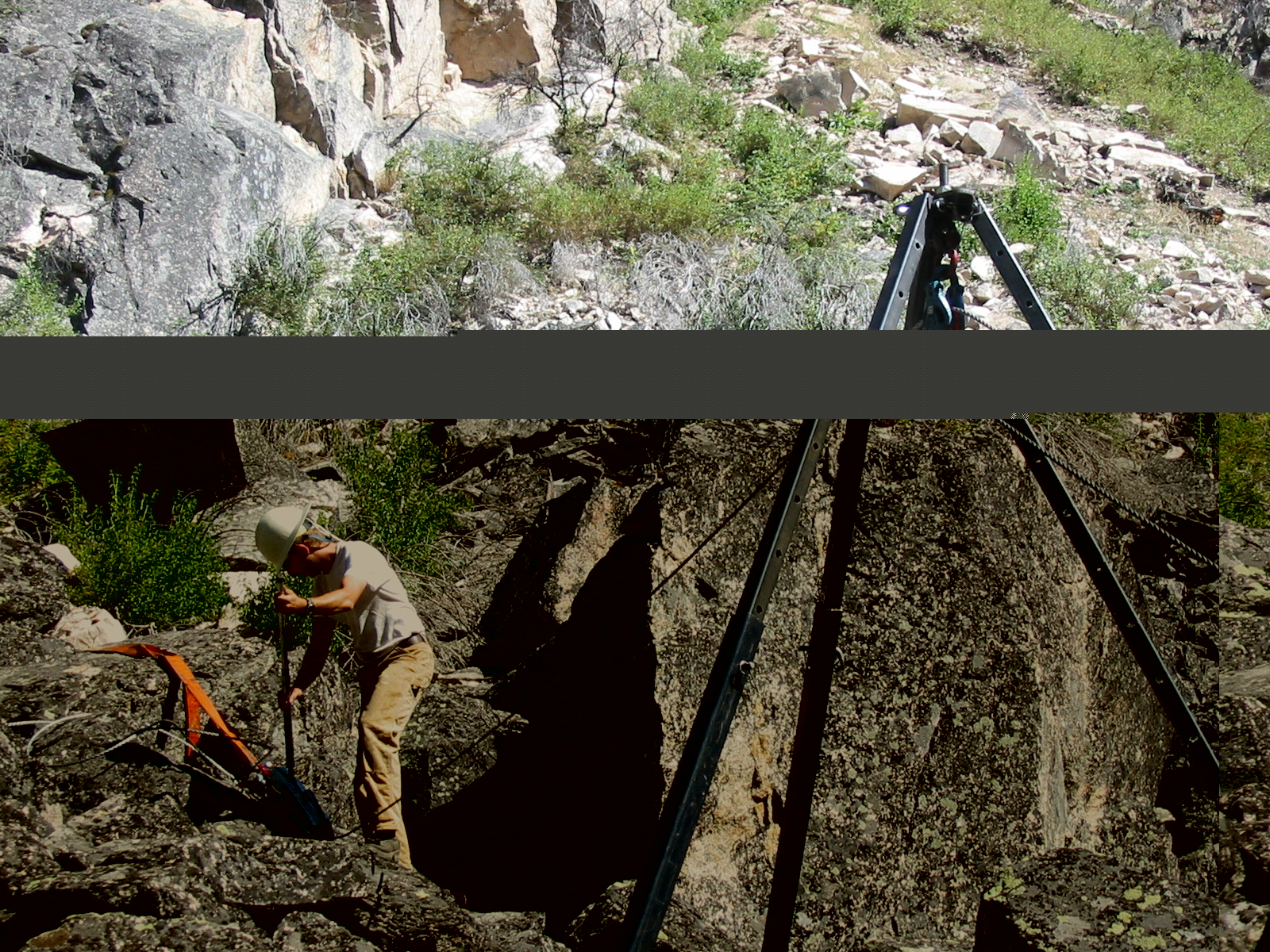 Grip hoist and tripod in action
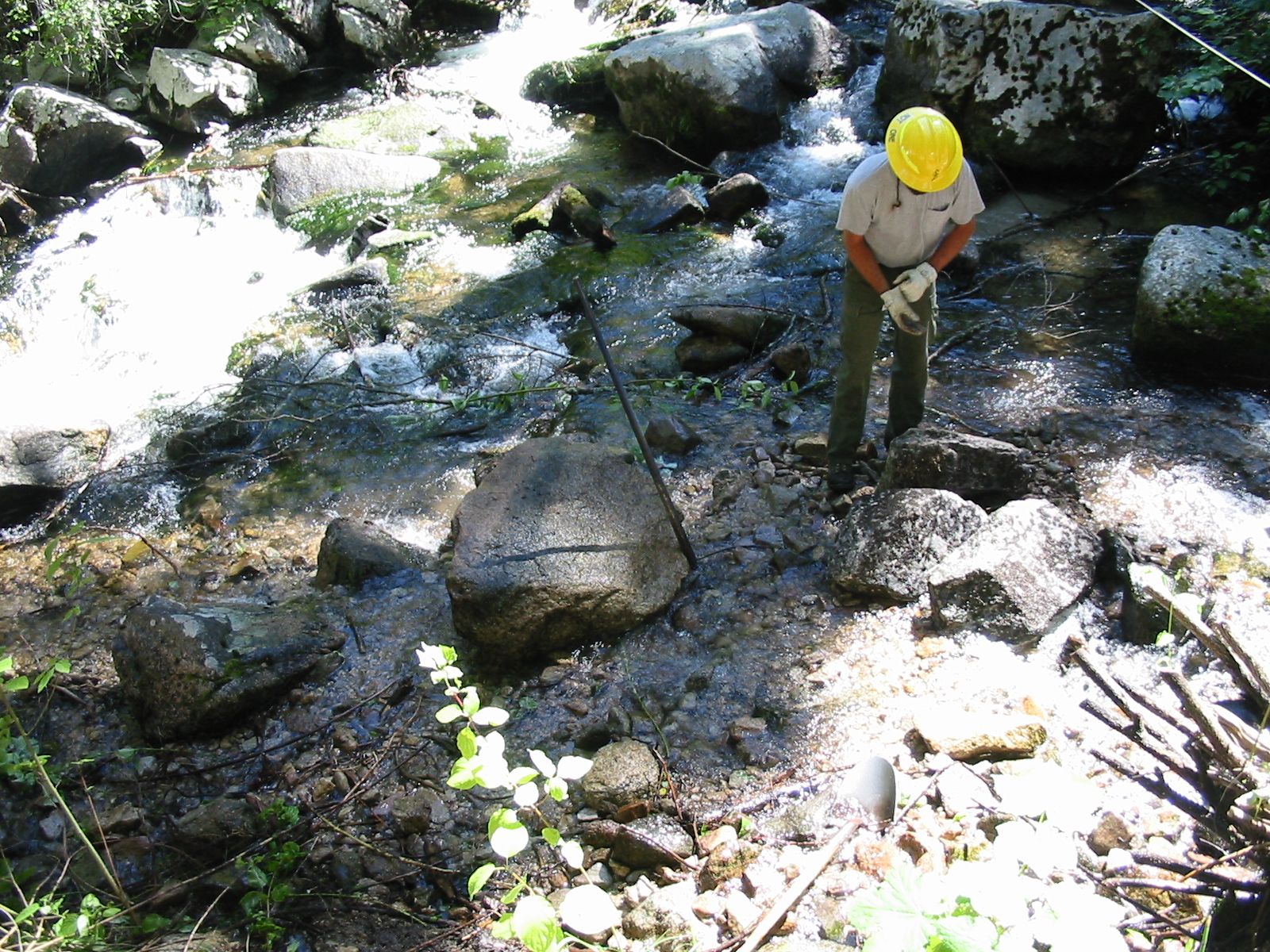 View from trail 1st anchor rock placed
1st few rocks of structure
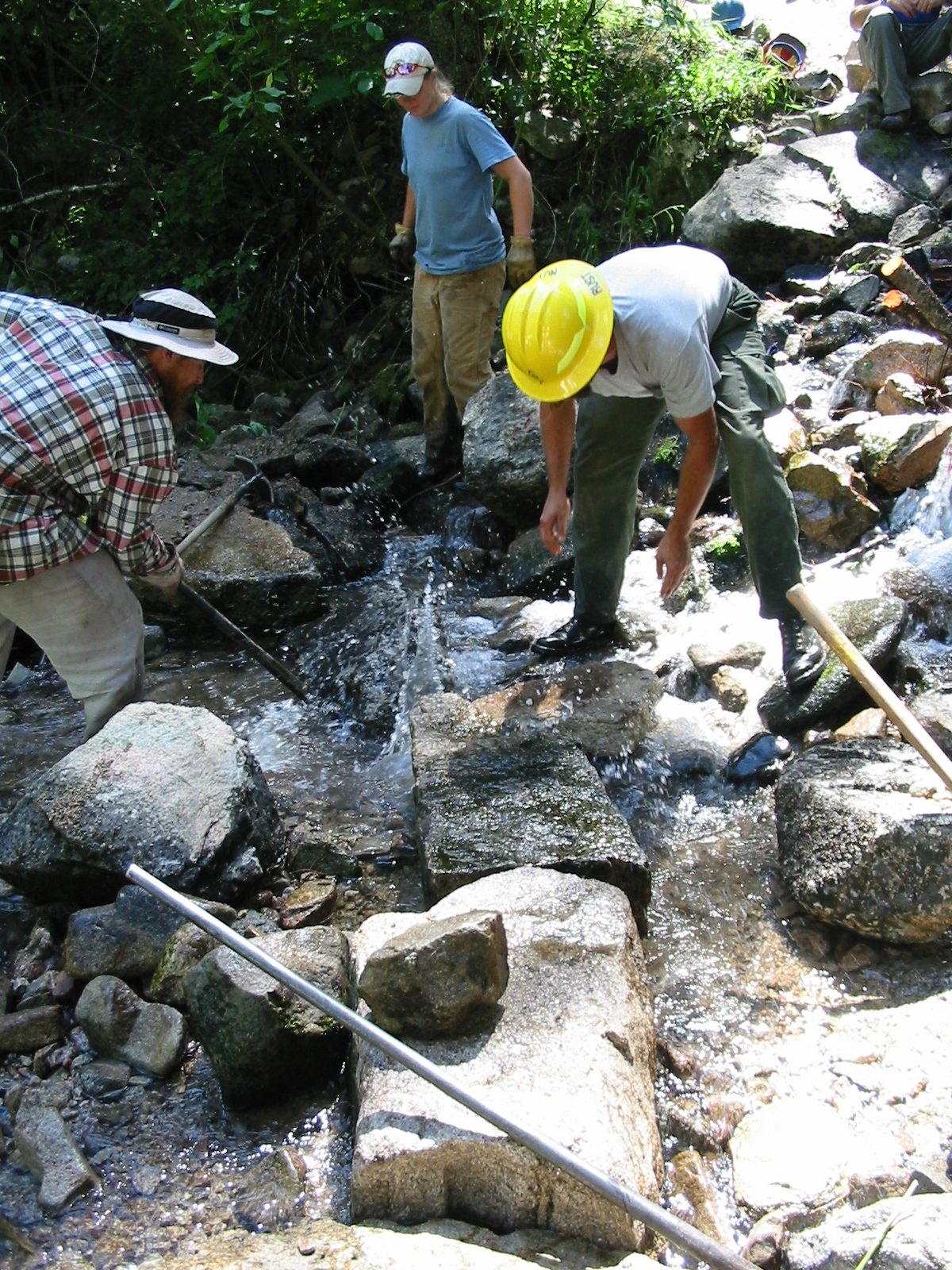 Crazy Creek
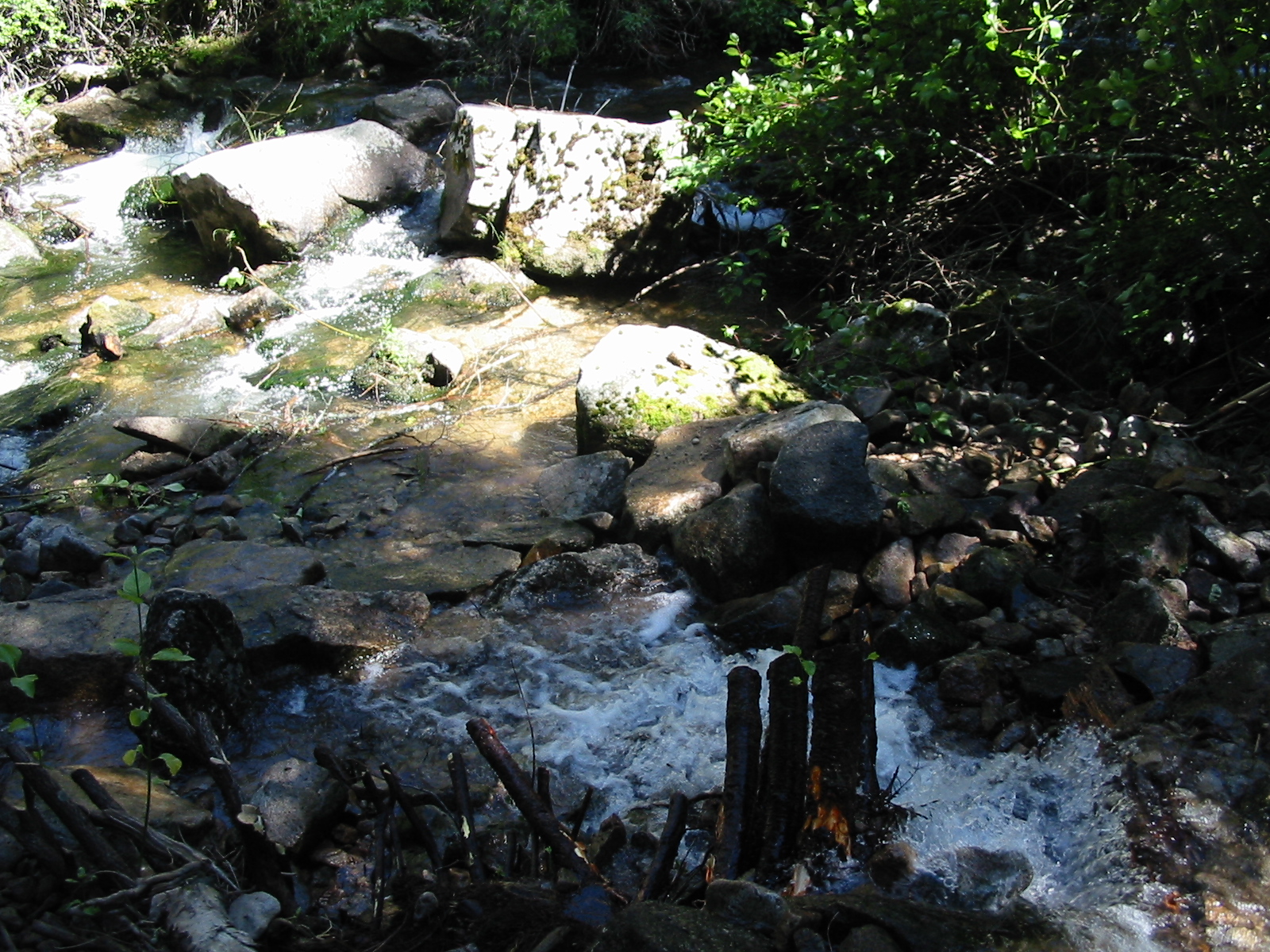 View from trail-1st tier
Warm Springs
Tier
Crazy Creek
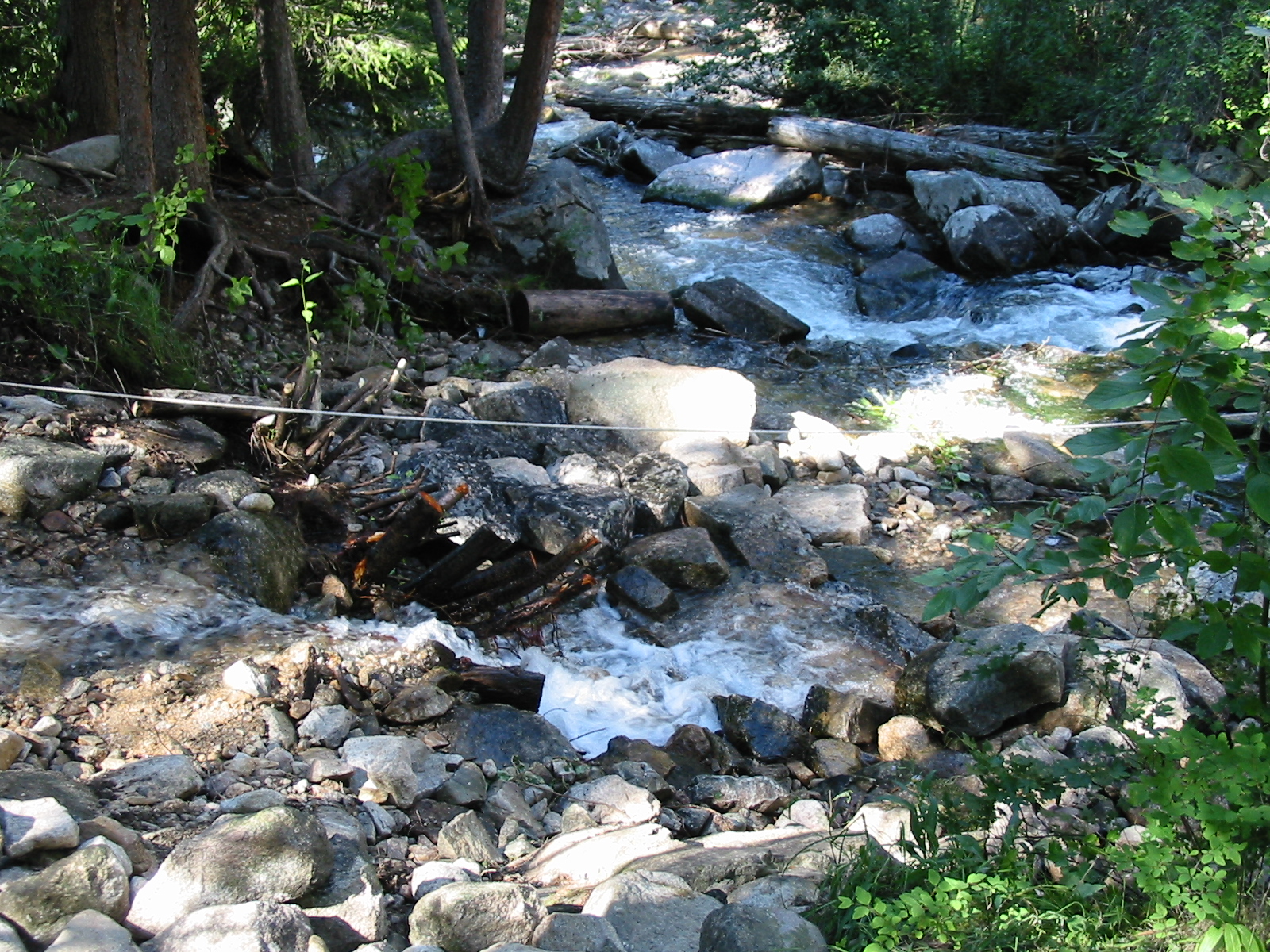 Side view of structure
Warm Springs
Crazy Creek
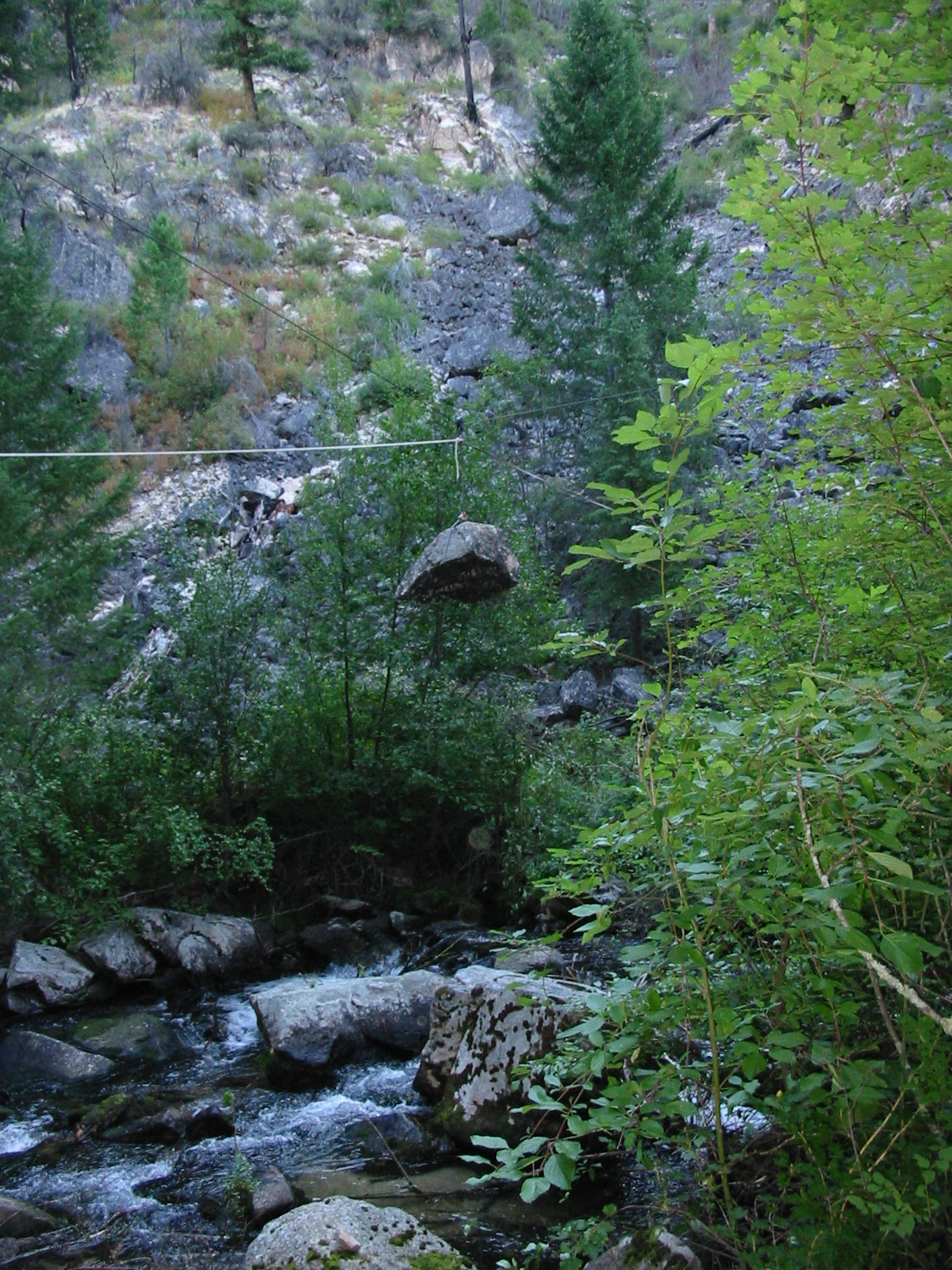 Transportation of rock across Warms Springs to Crazy Creek
Placement of rock
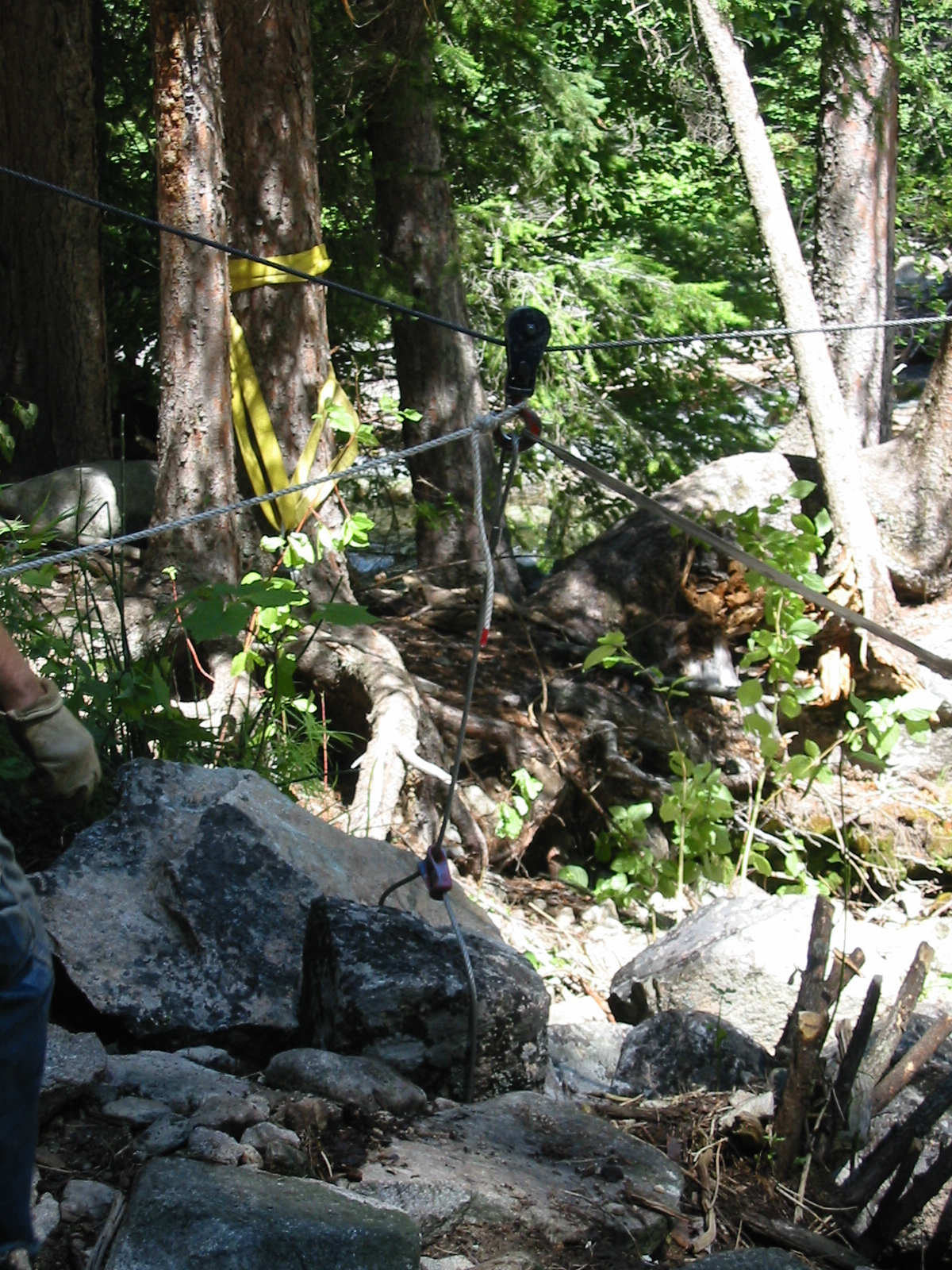 Block
Cable
Choker
Rock
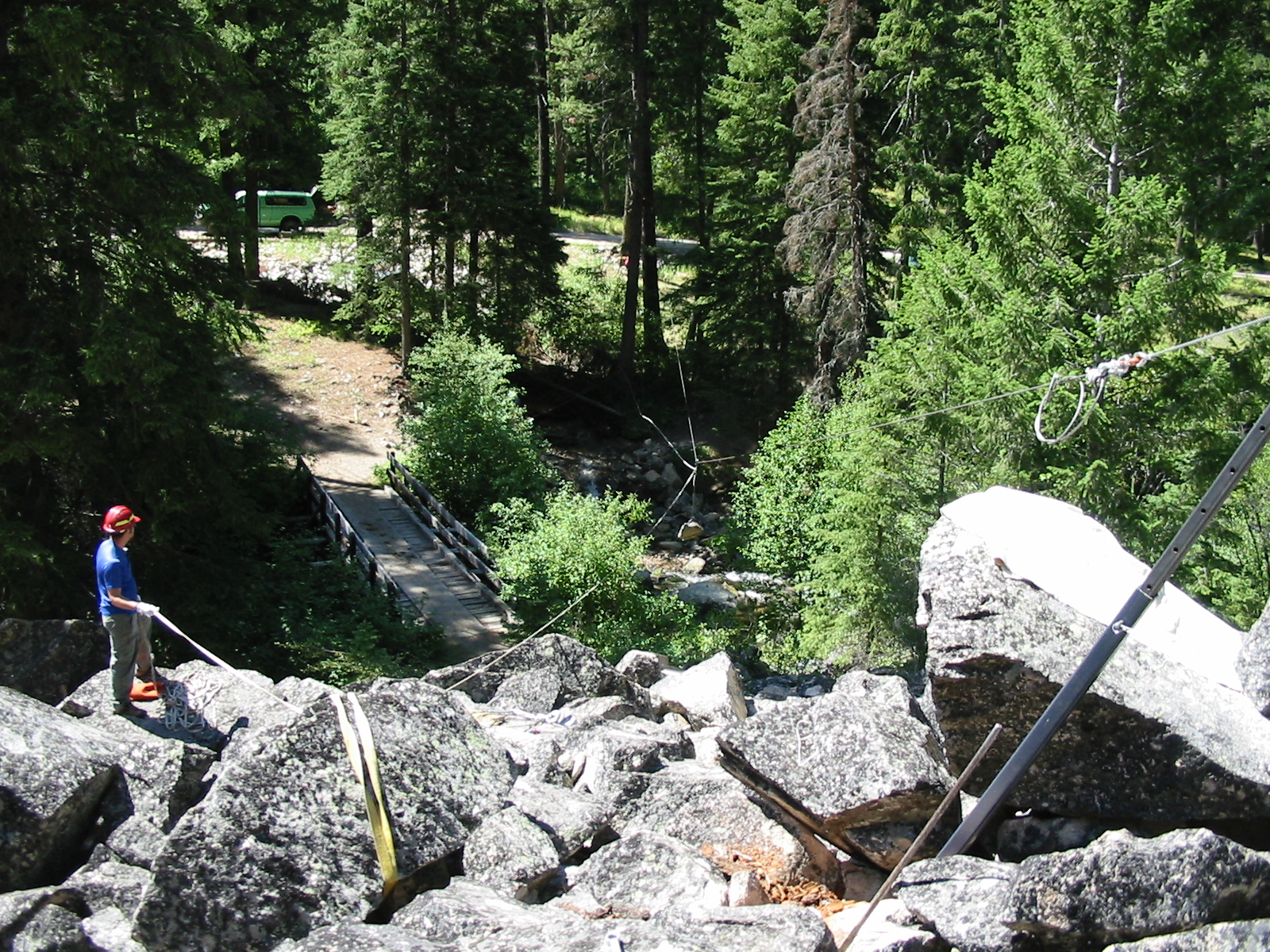 View of Rigging
Block in tree
Break man
Rock
Tripod
Rigging in action
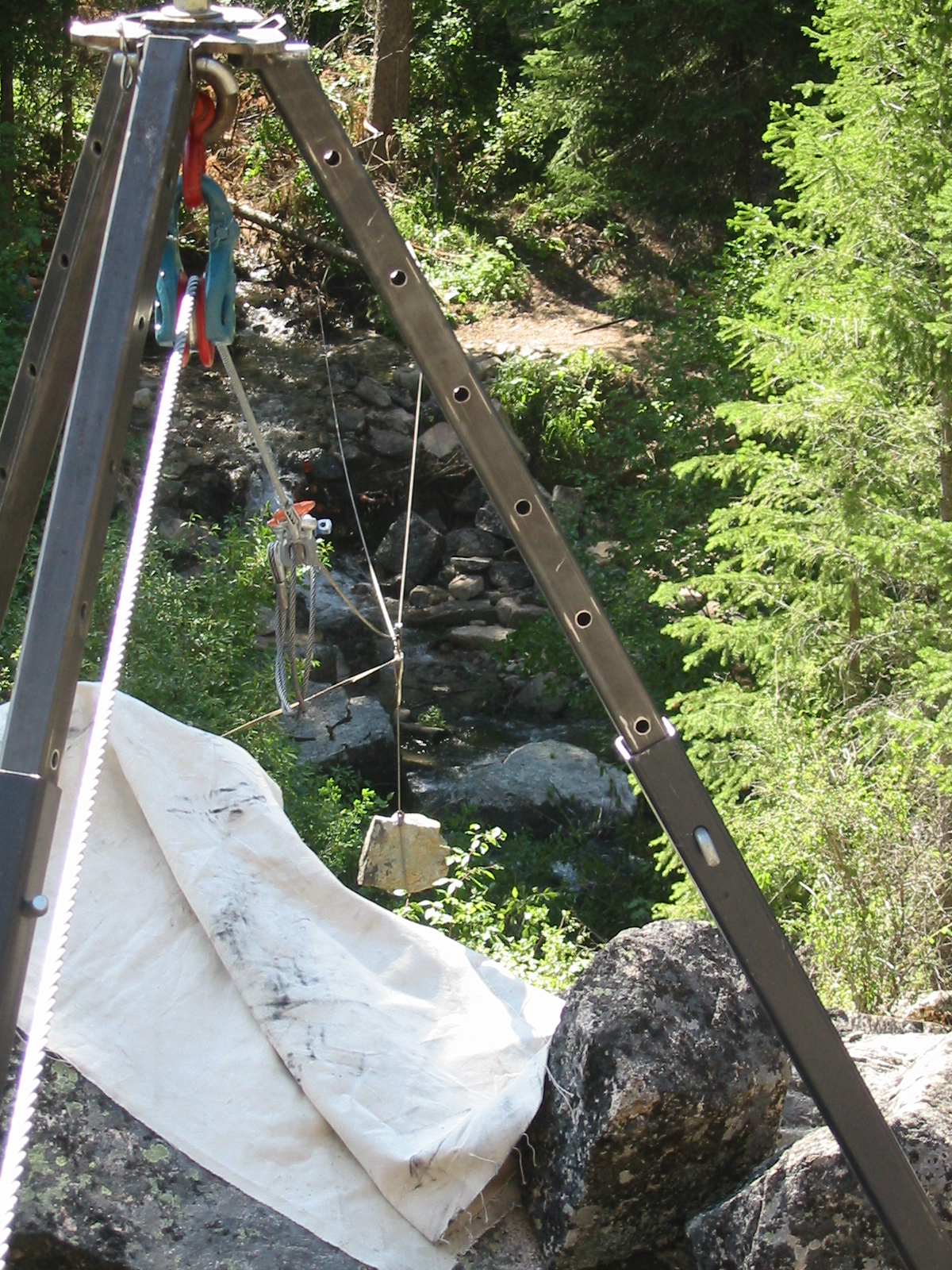 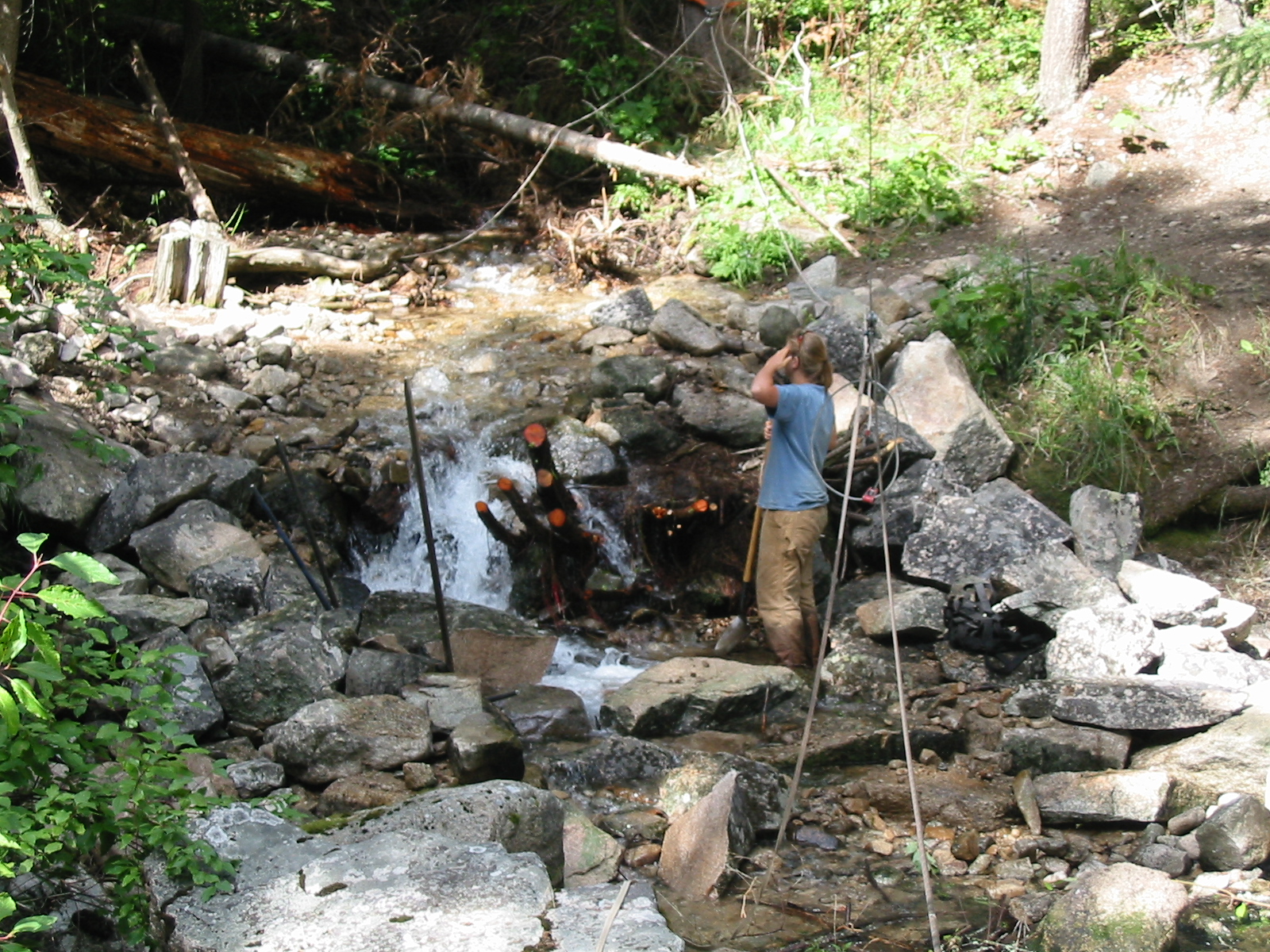 Working in Crazy Creek
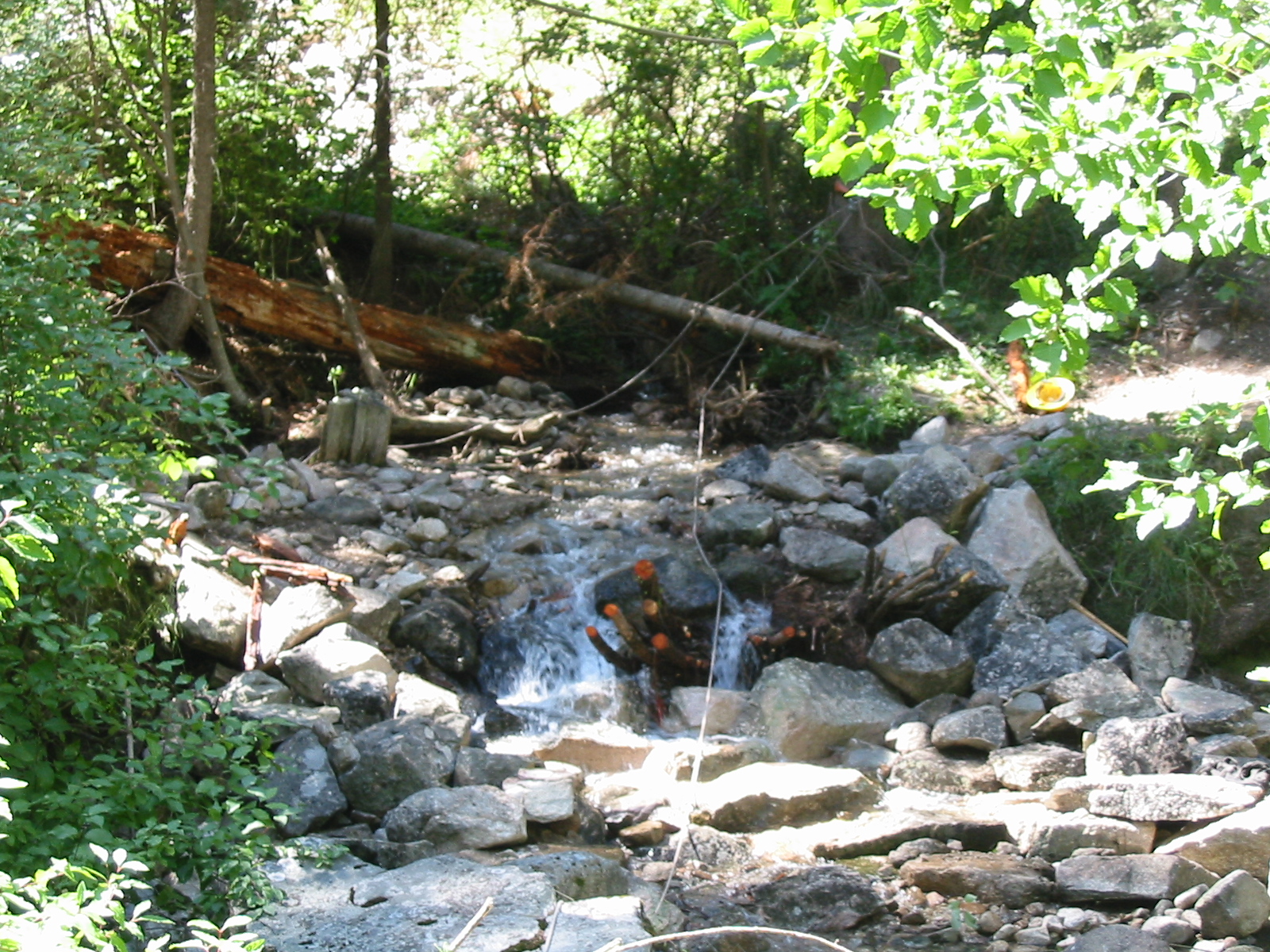 More Tiers
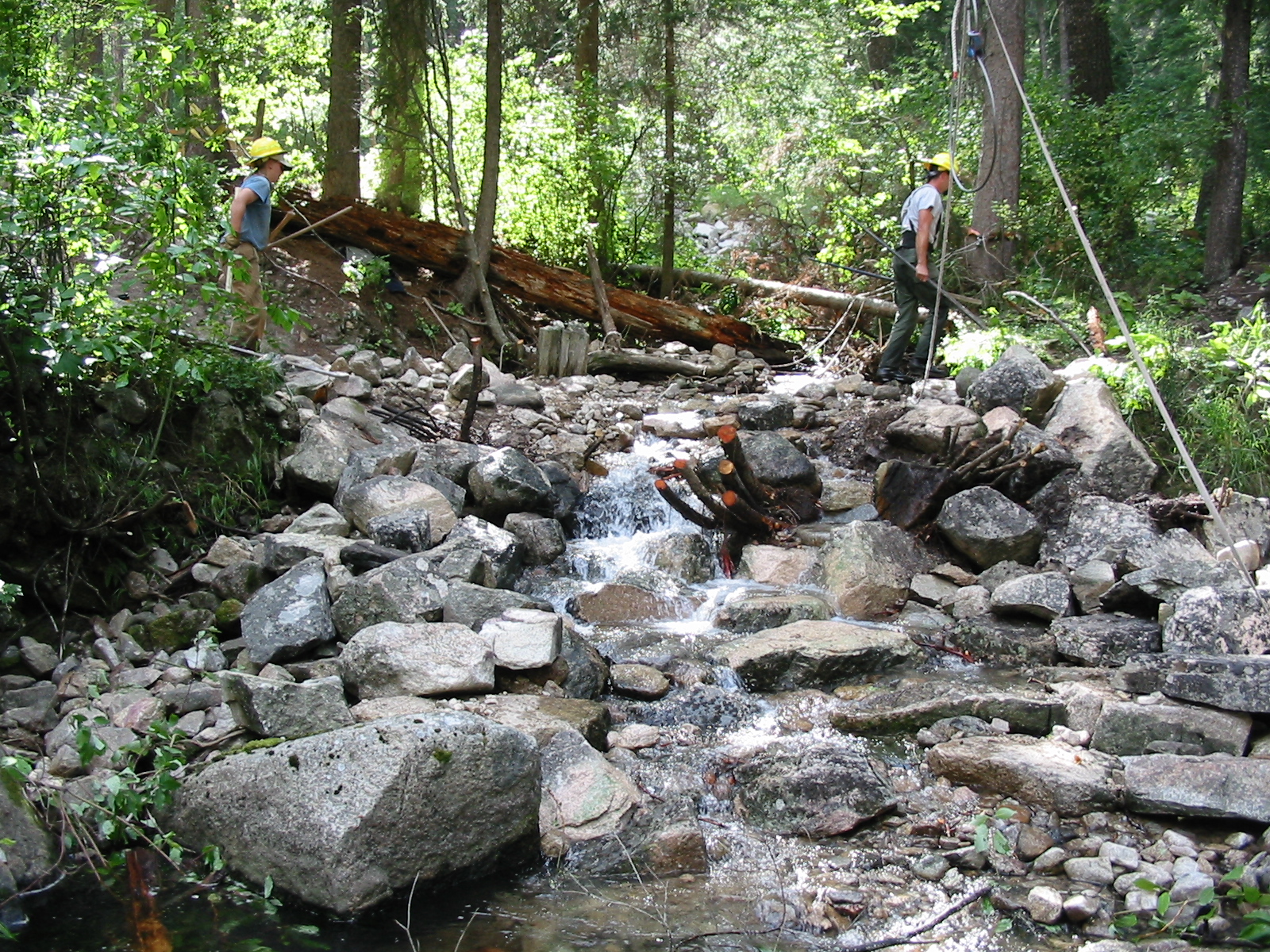 Progress
Creek
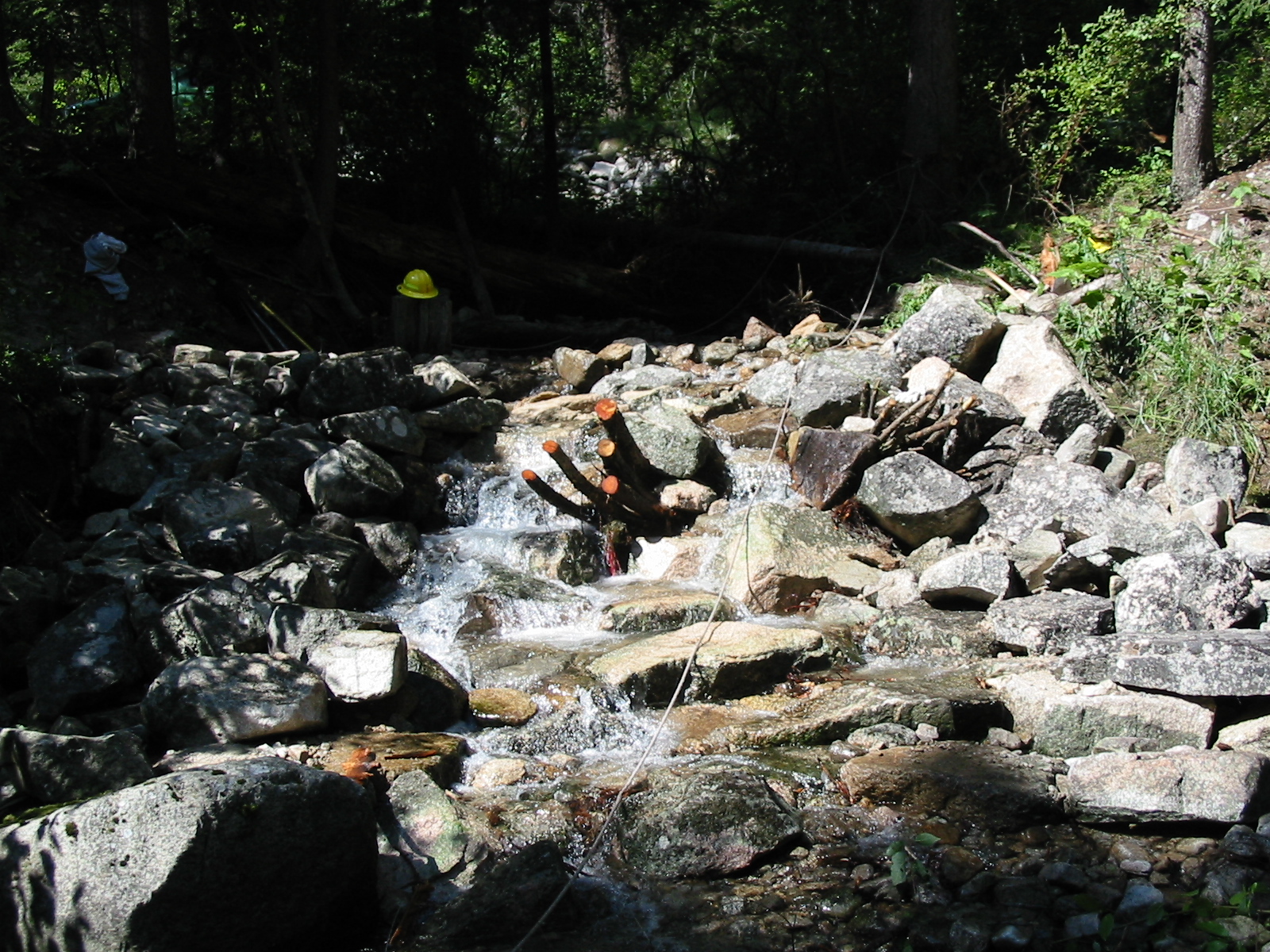 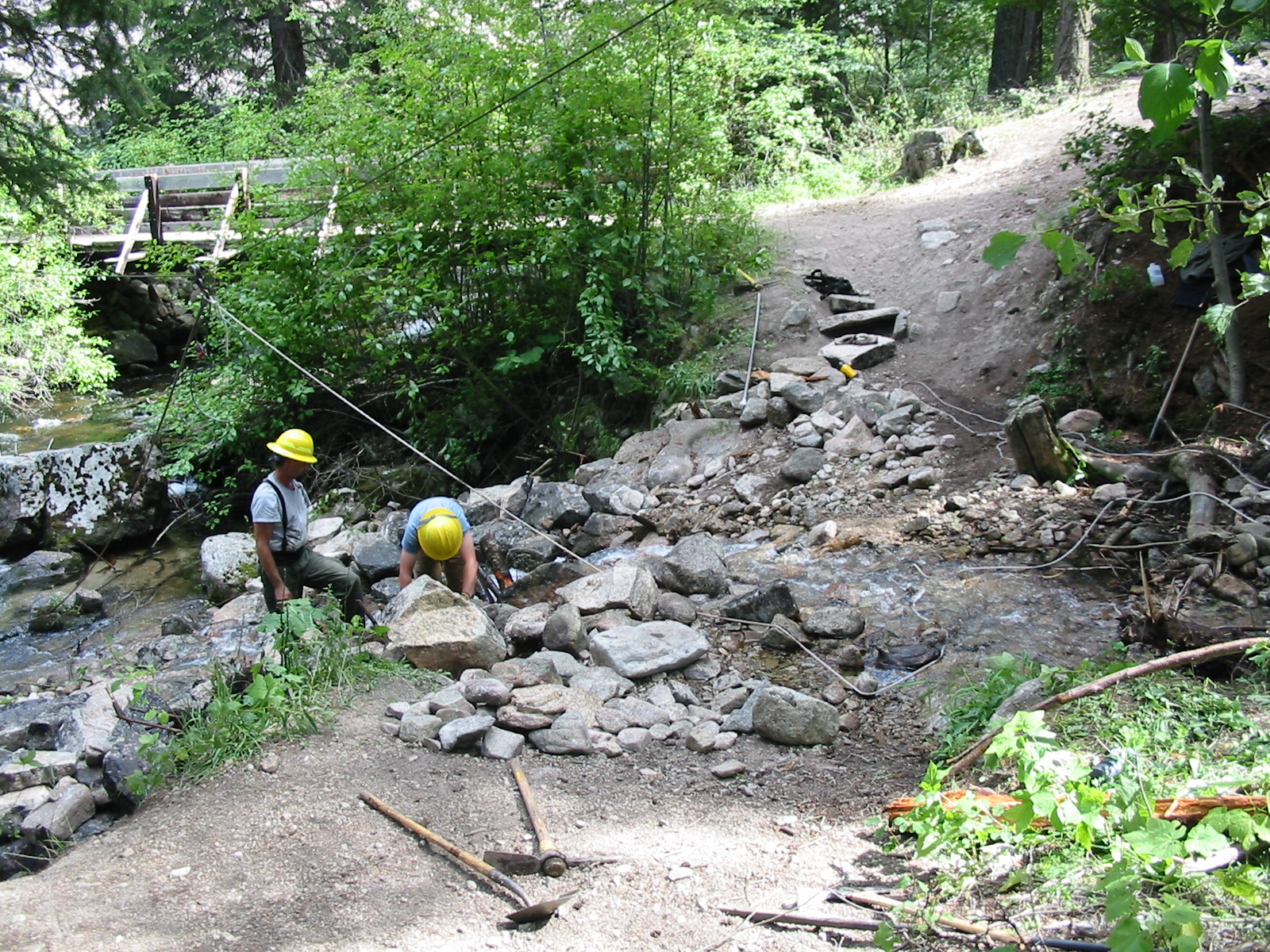 Stream Ford before construction
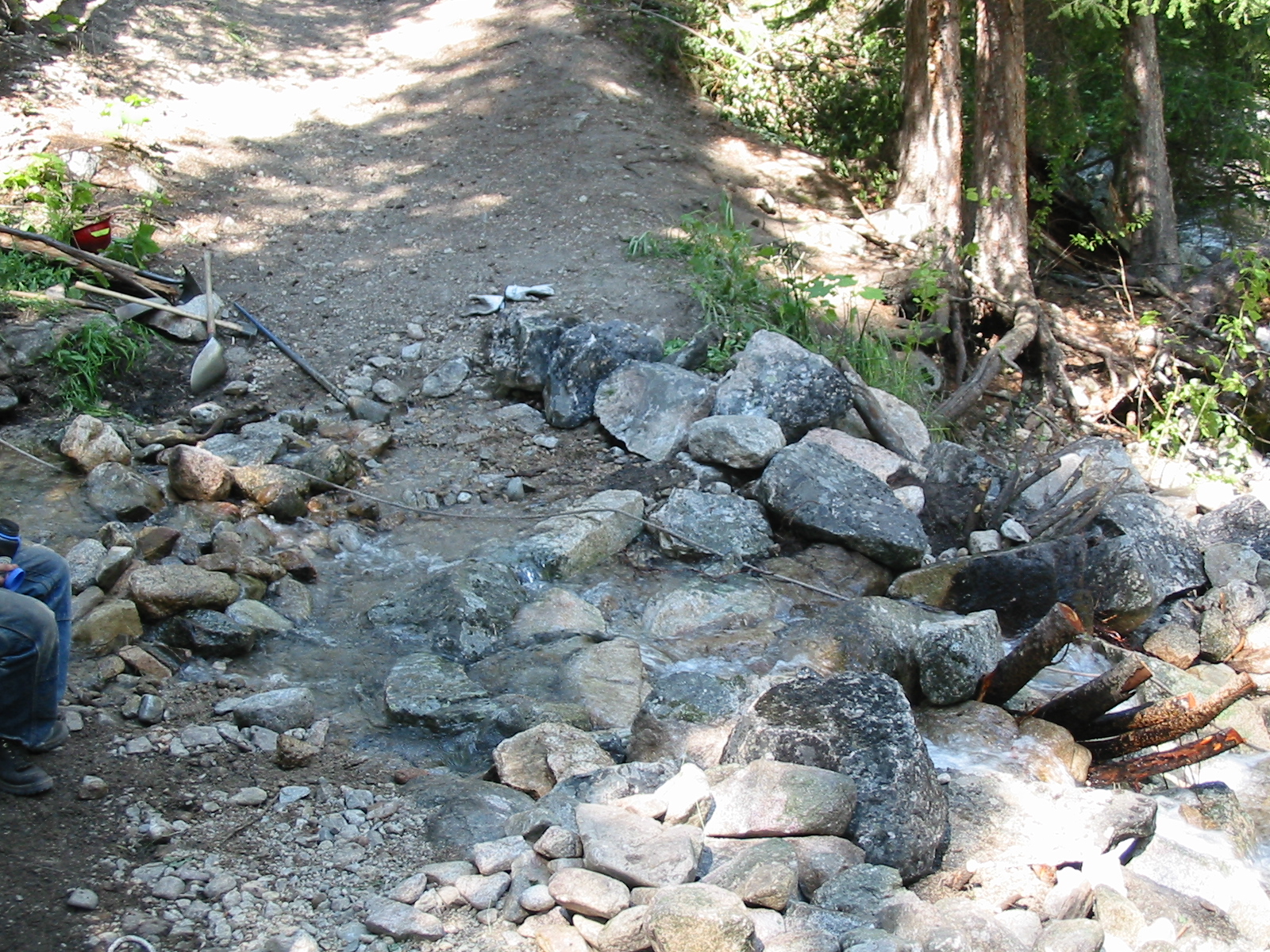 Close up view (stream ford)
Top tier
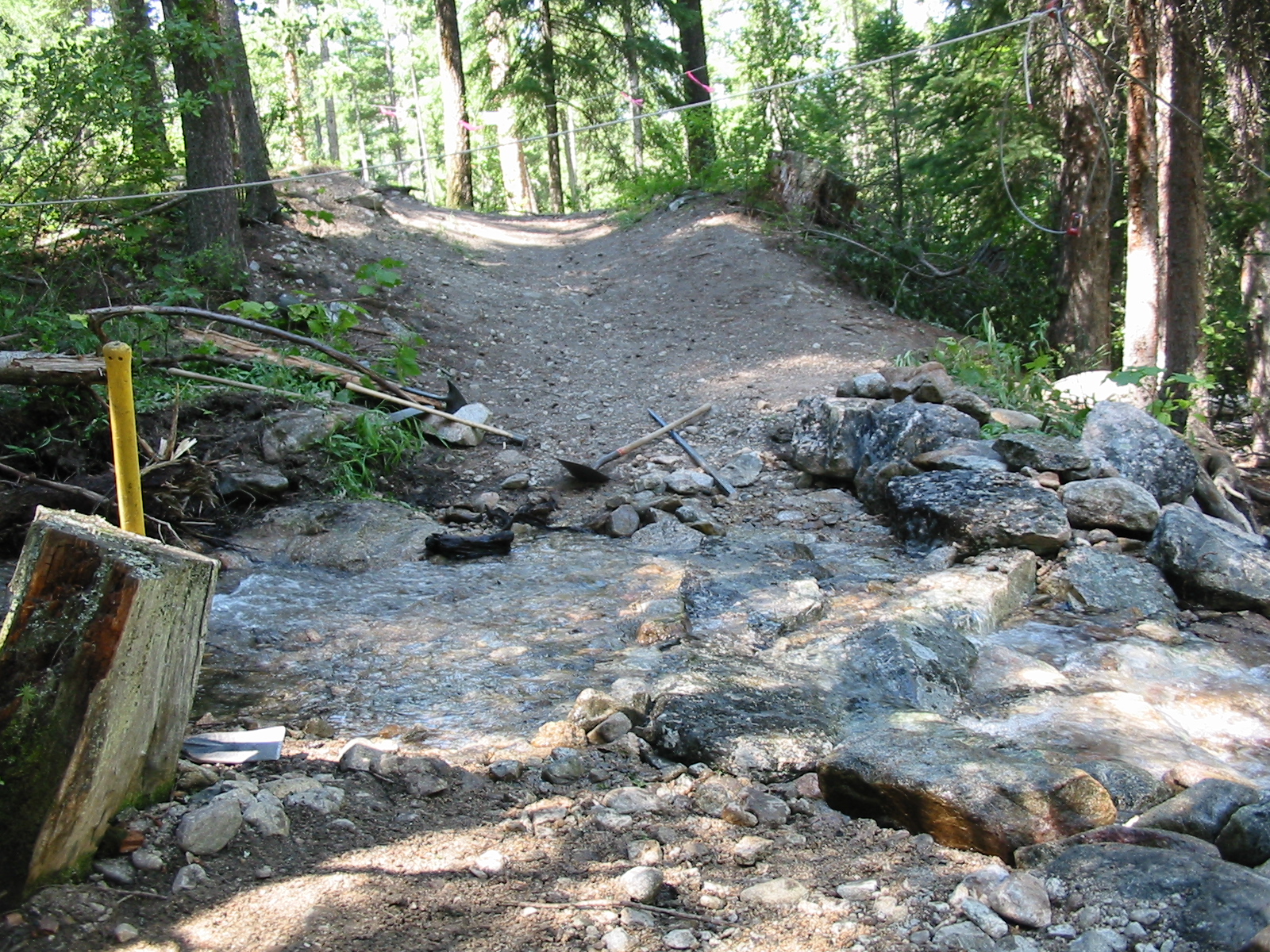 Progress of stream ford
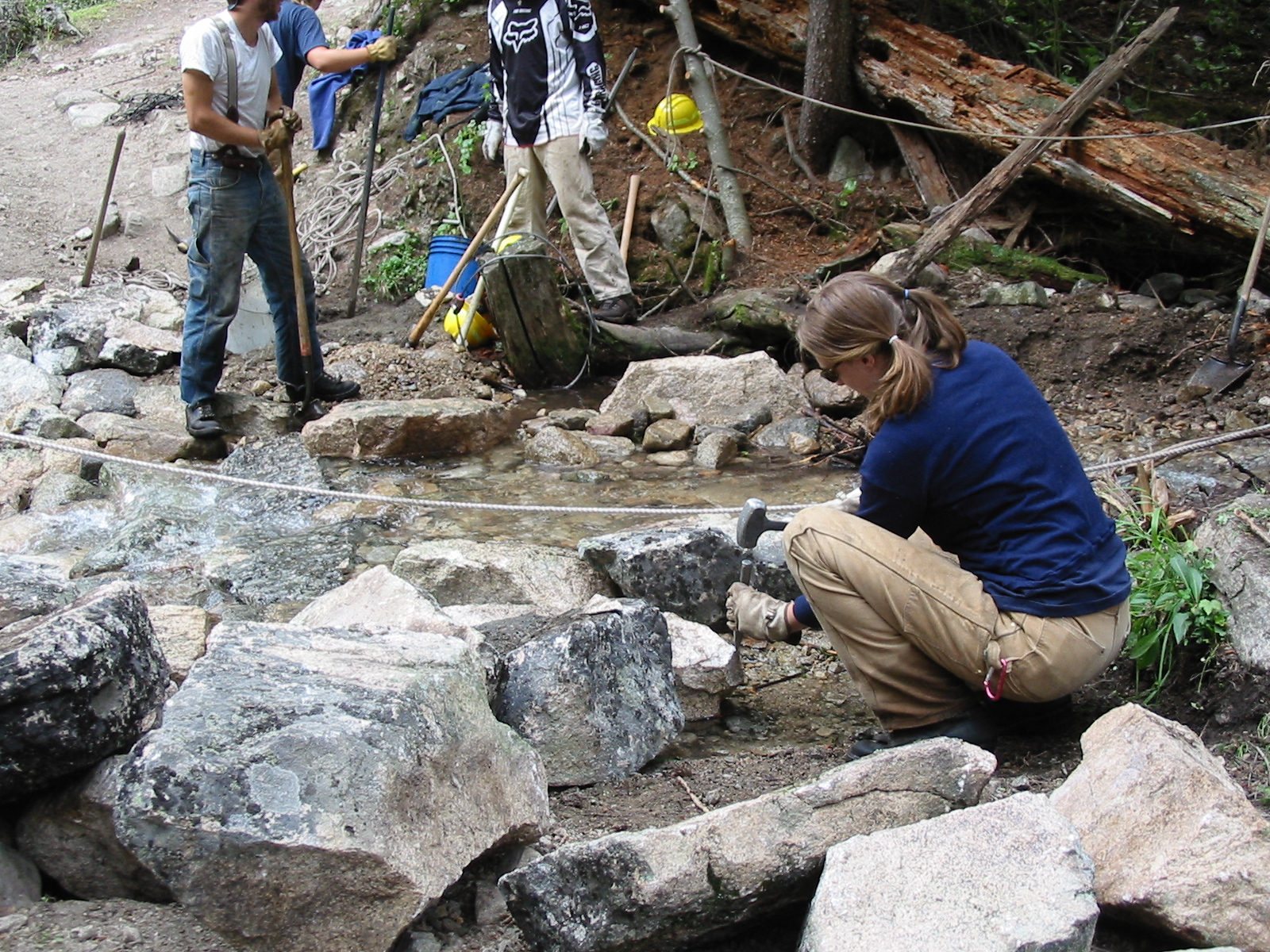 New structure for stream ford
Crazy Creek
Beginning to see formation of stream ford
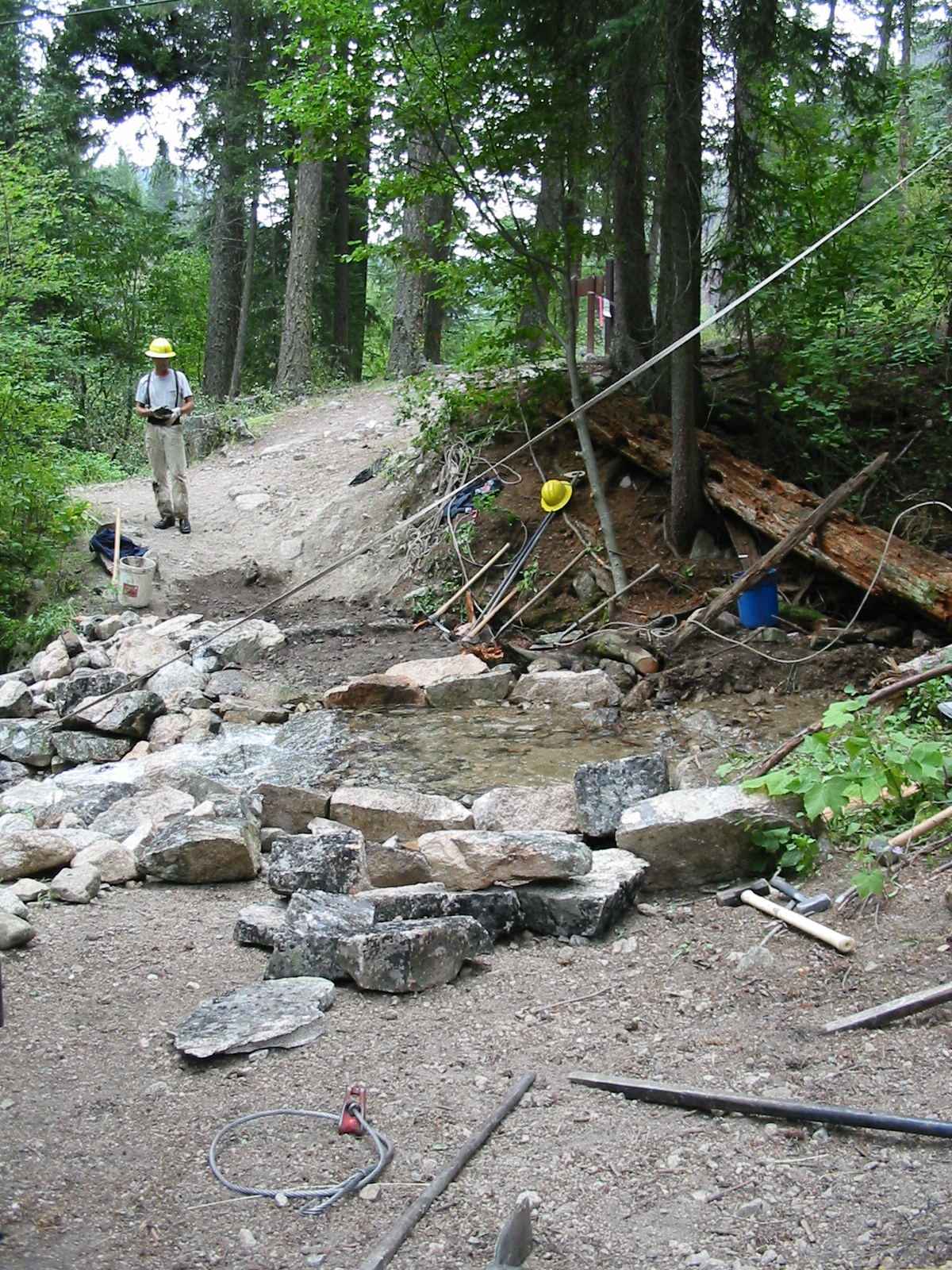 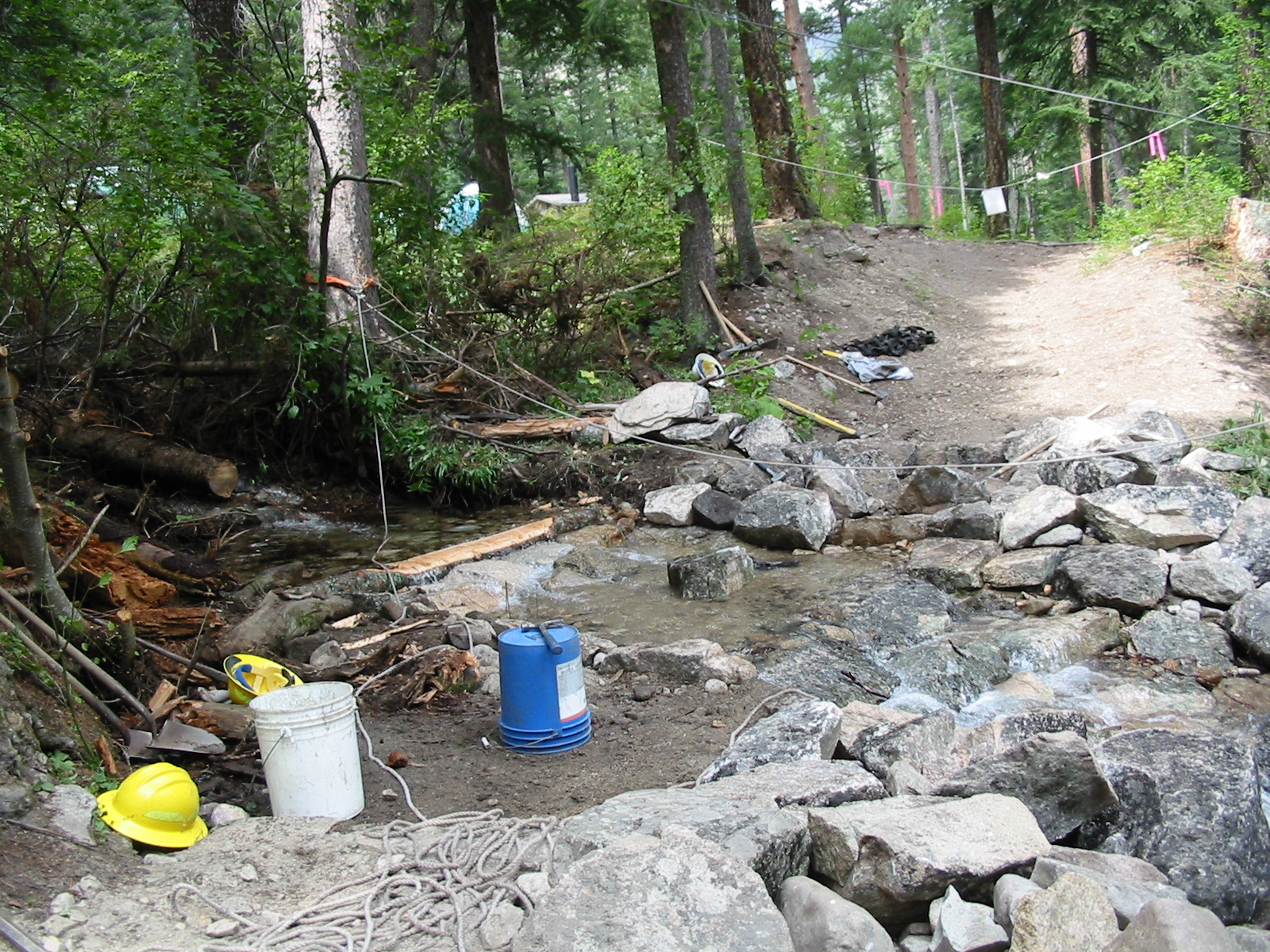 Added log to slow water
Log
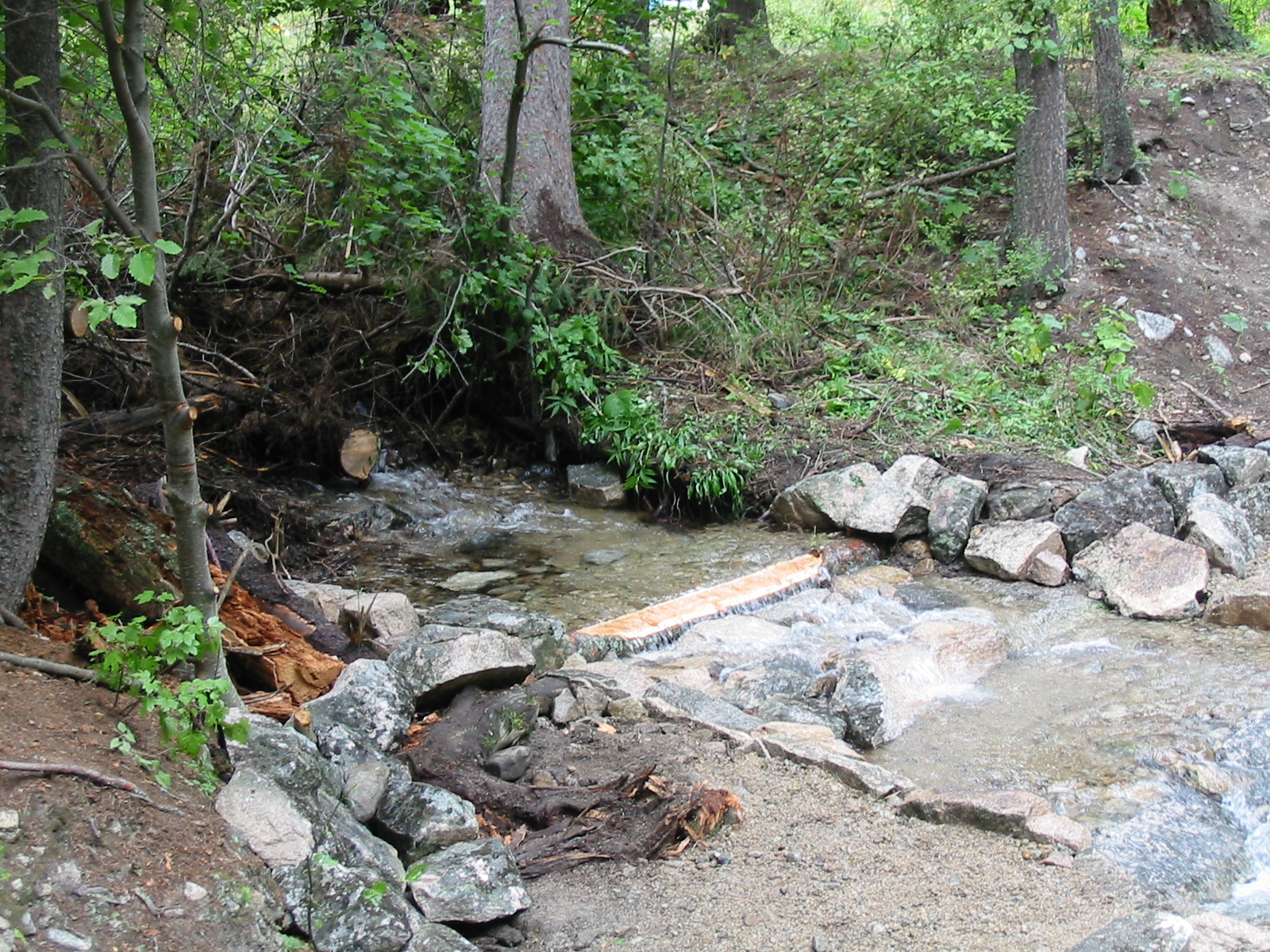 Bank stability
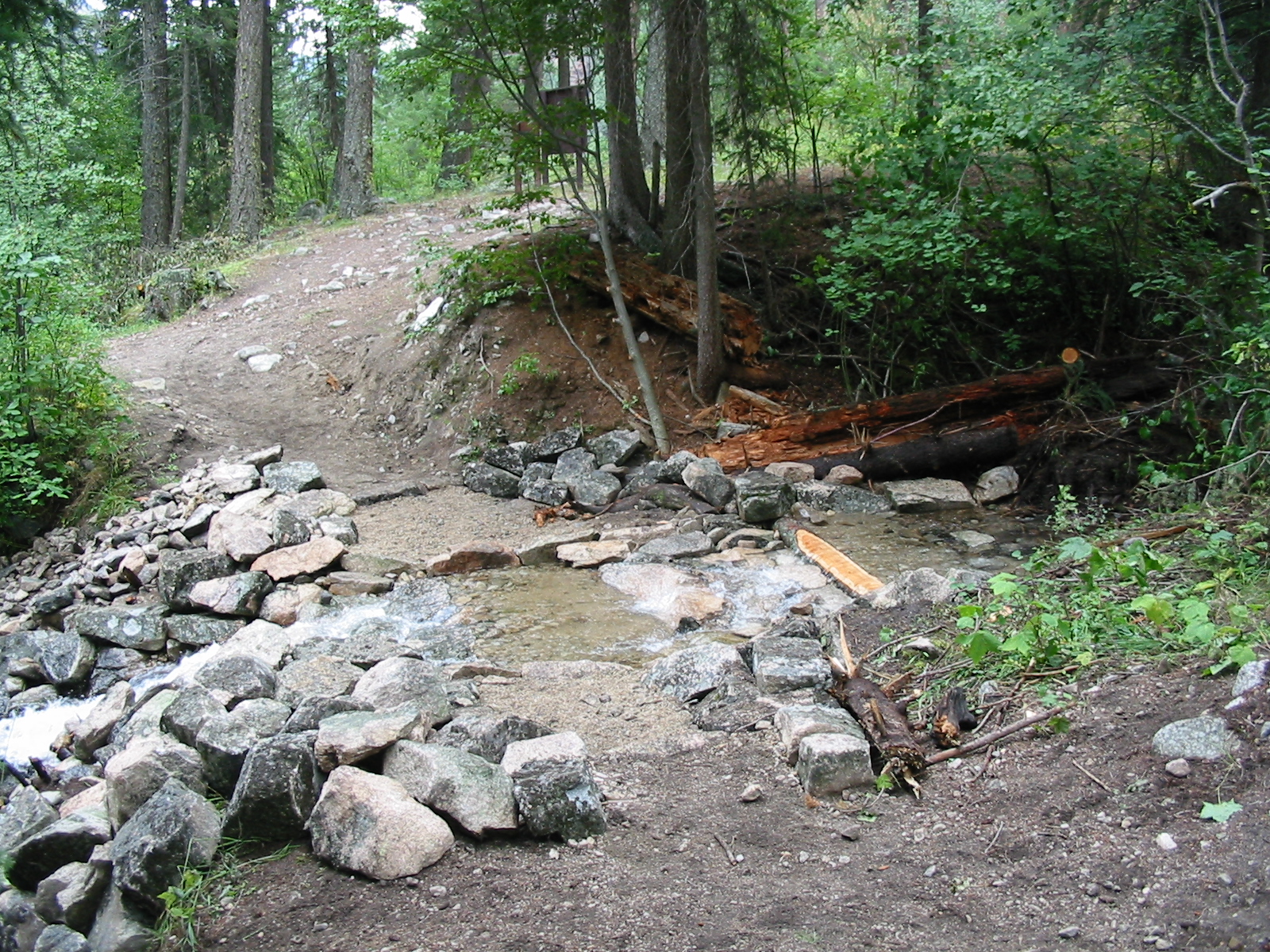 Final stream ford
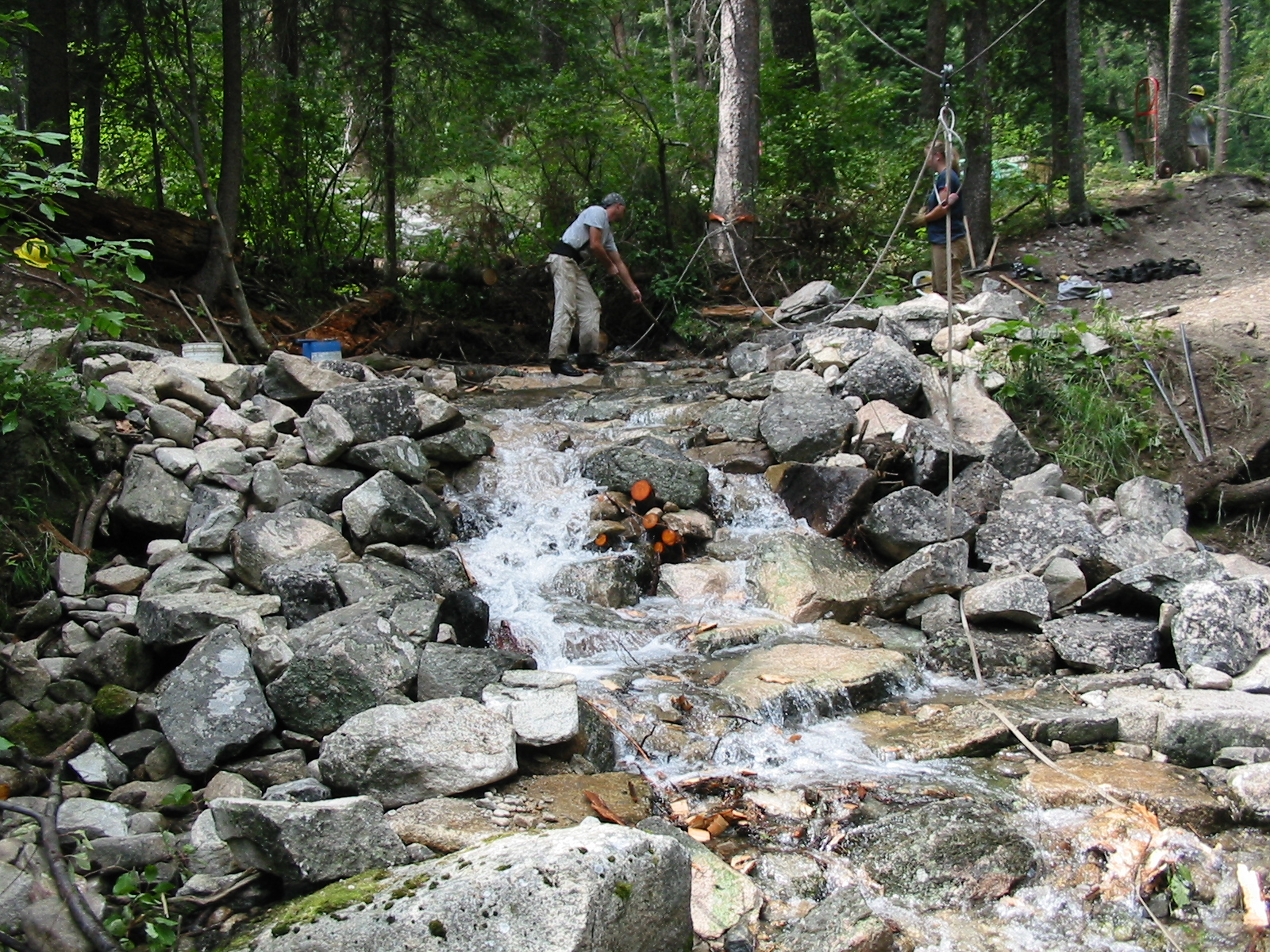 Structure taking form!
2 distinct channels
View from bottom of structure (left wing)
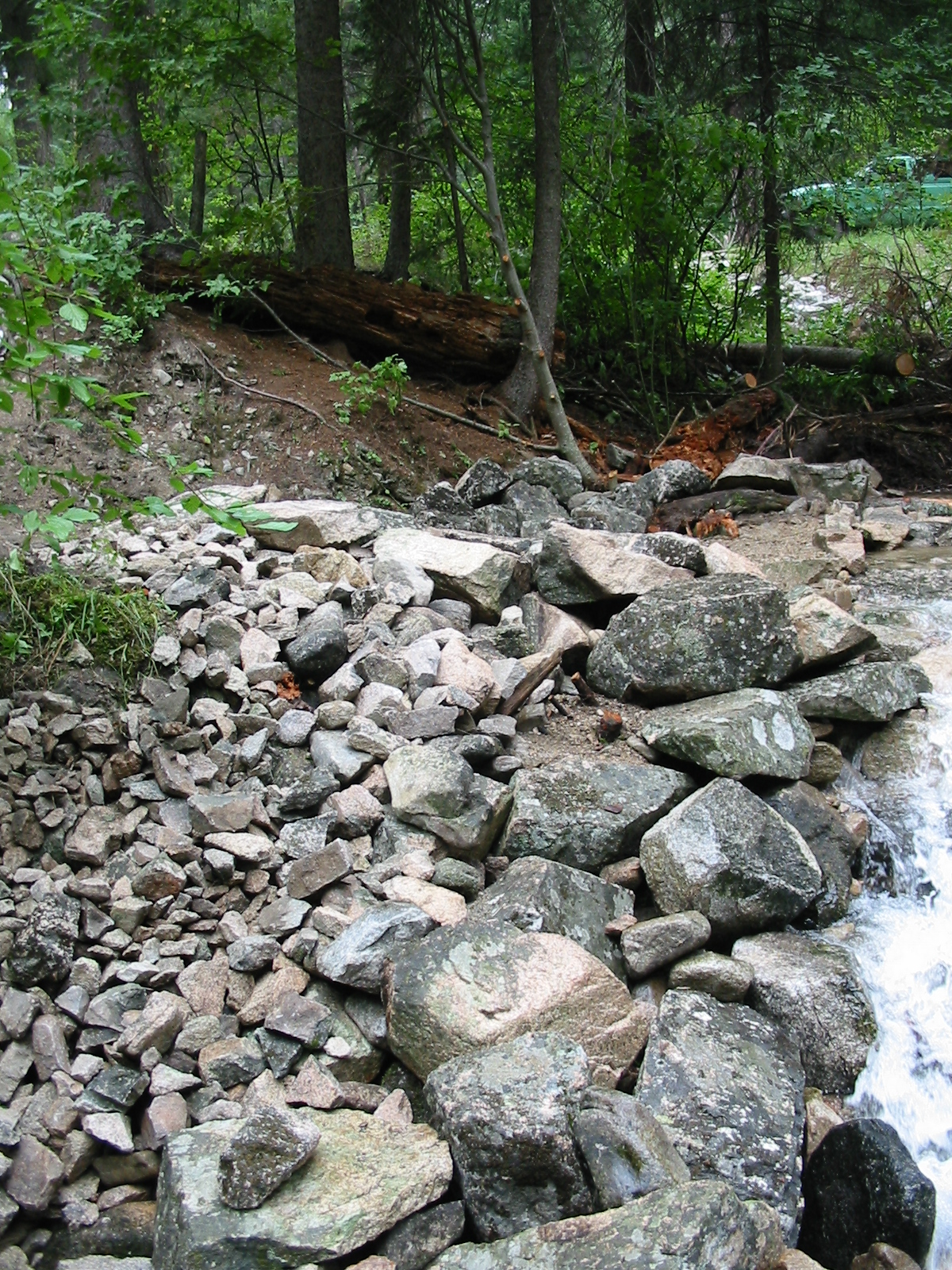 View from bottom of structure (crazy creek)
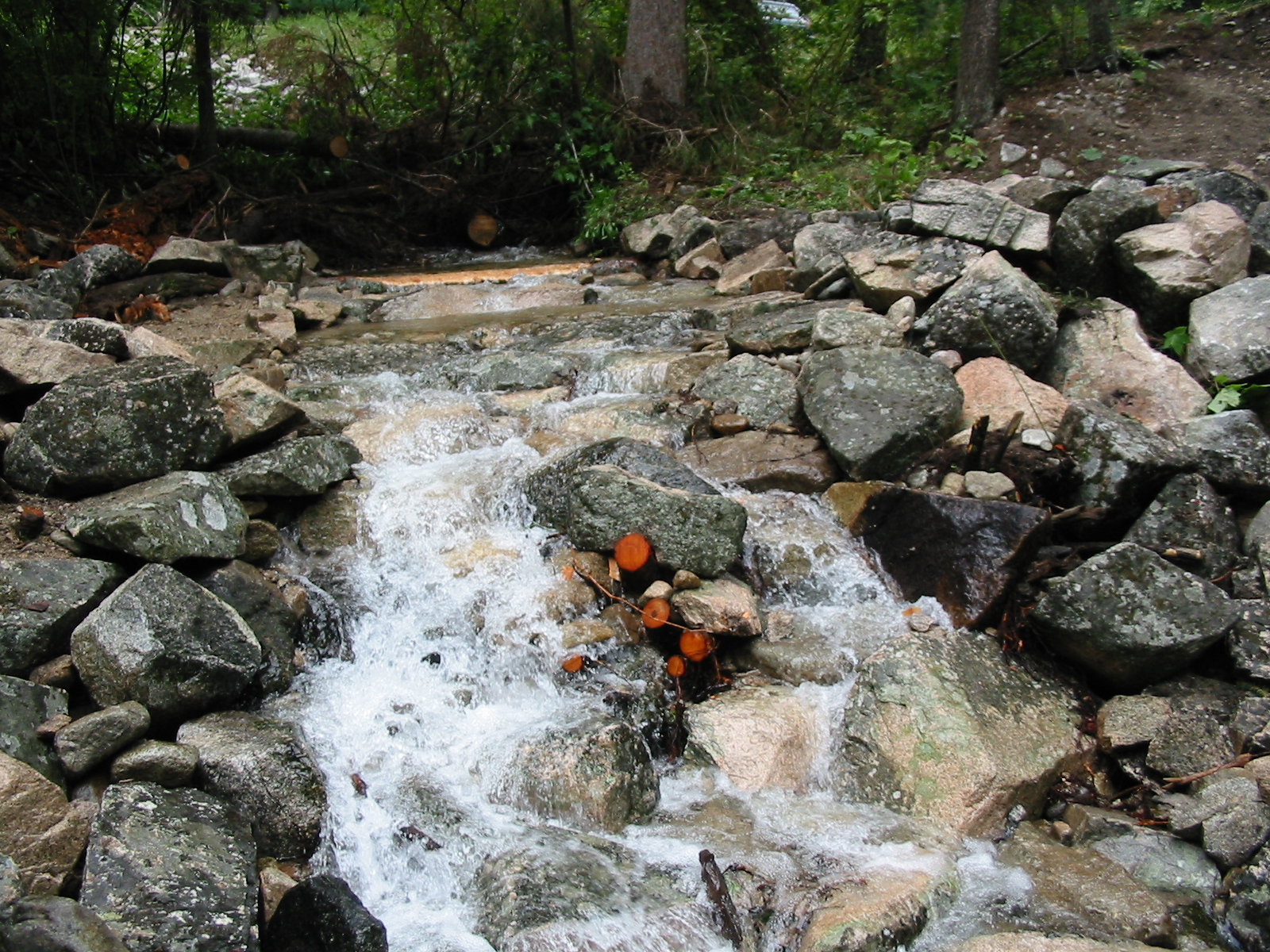 View from bottom of structure (right wing)
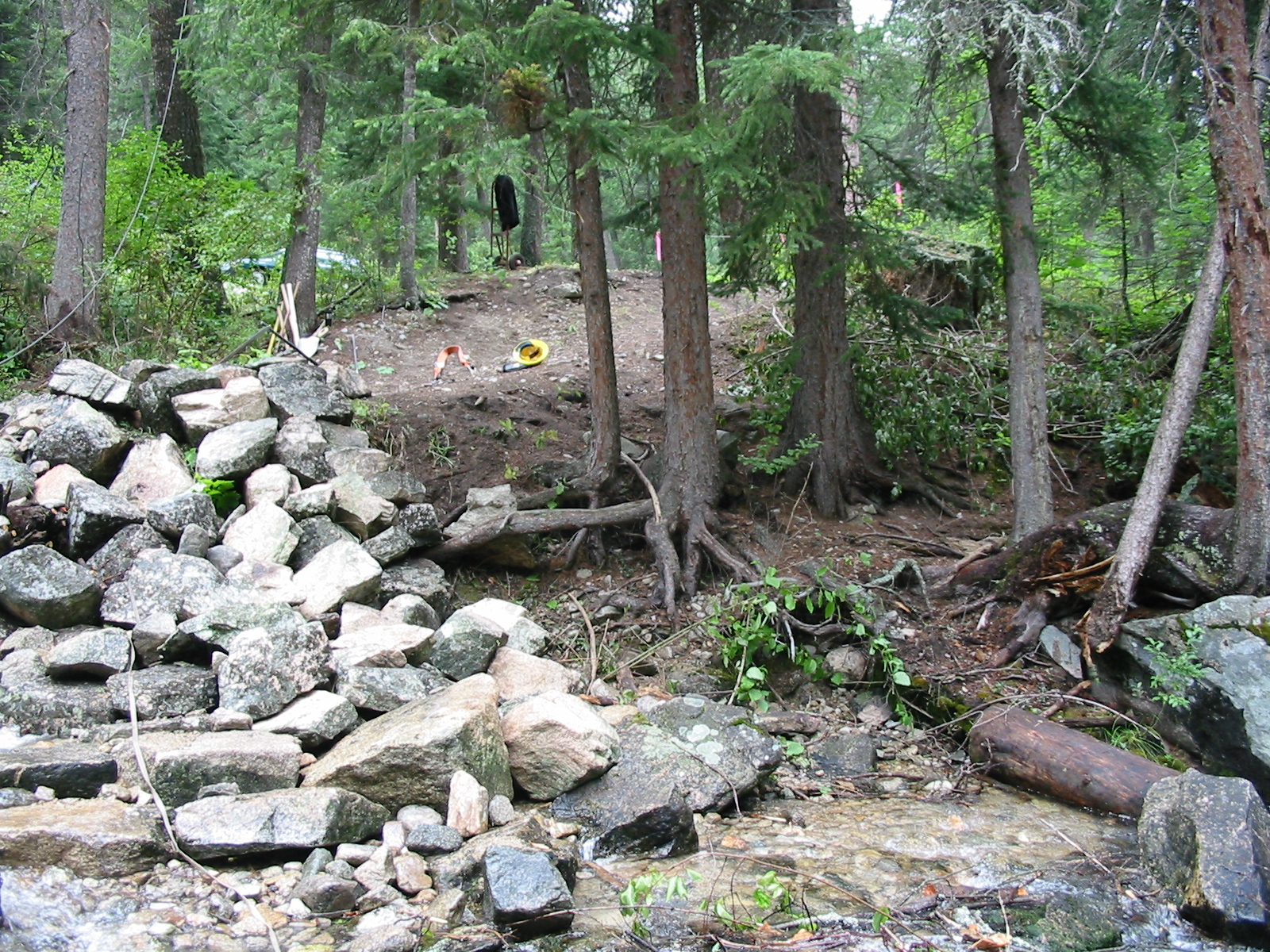 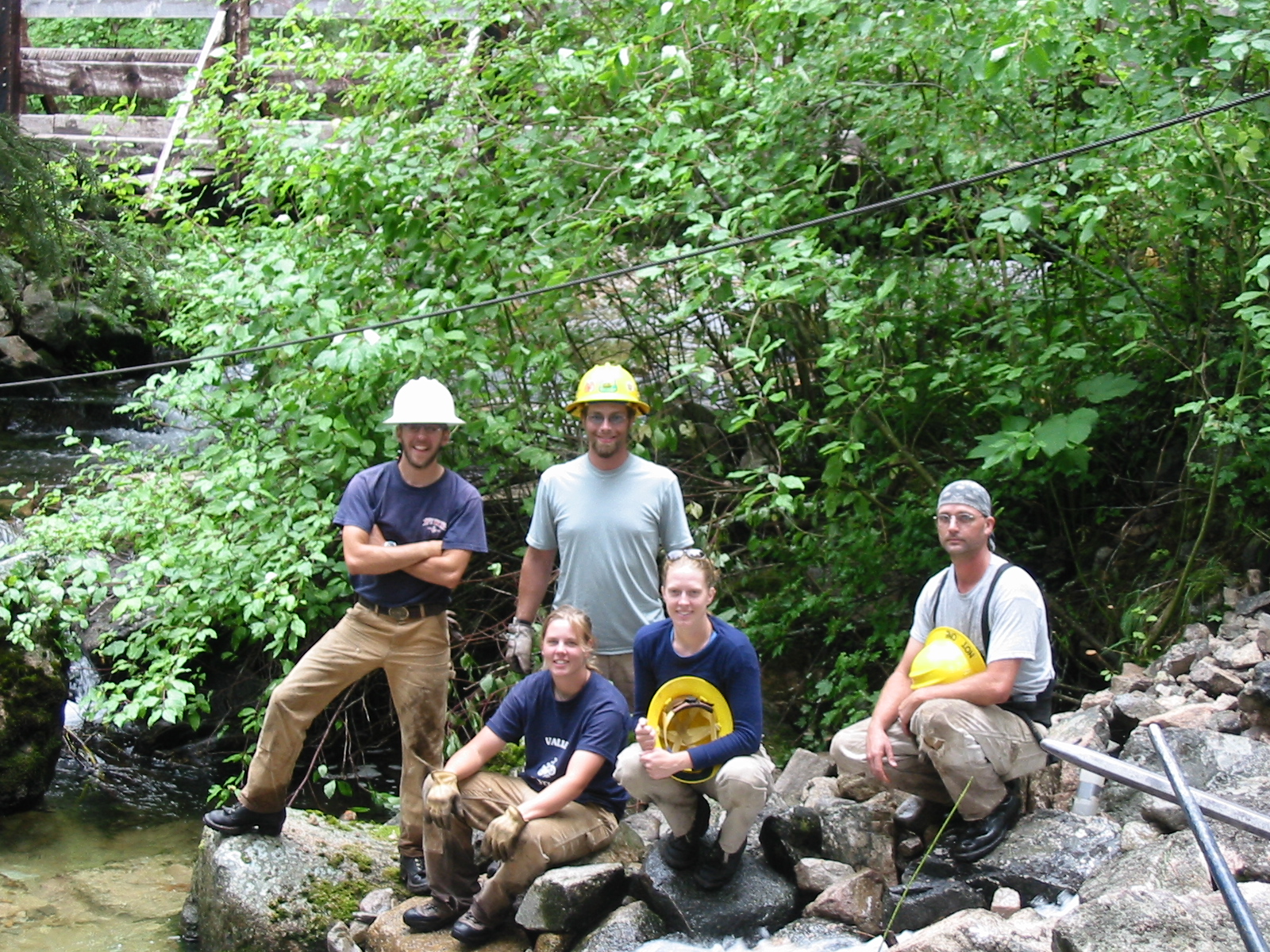 Construction crew
Gotta have some fun!
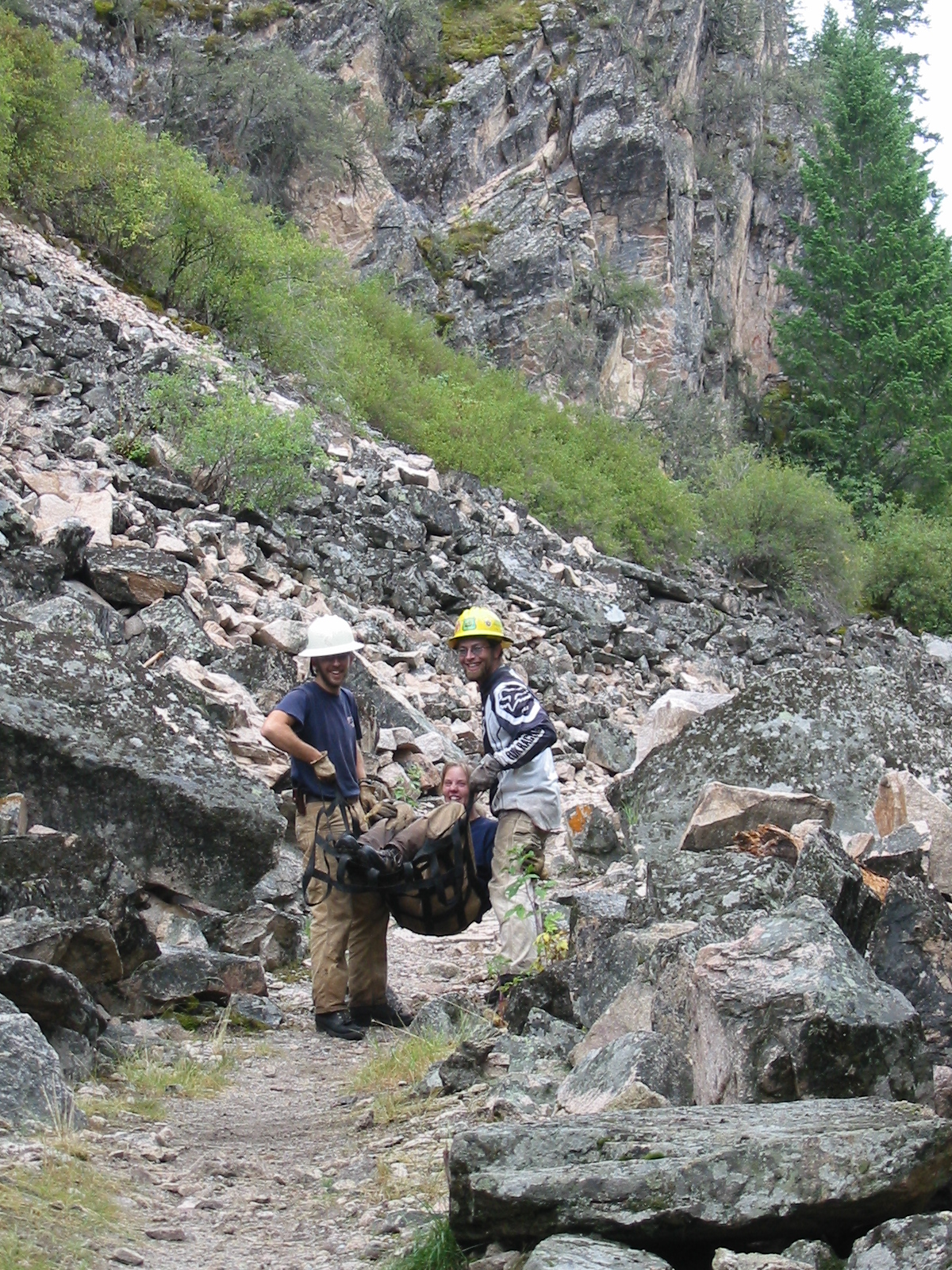 Creek close-up
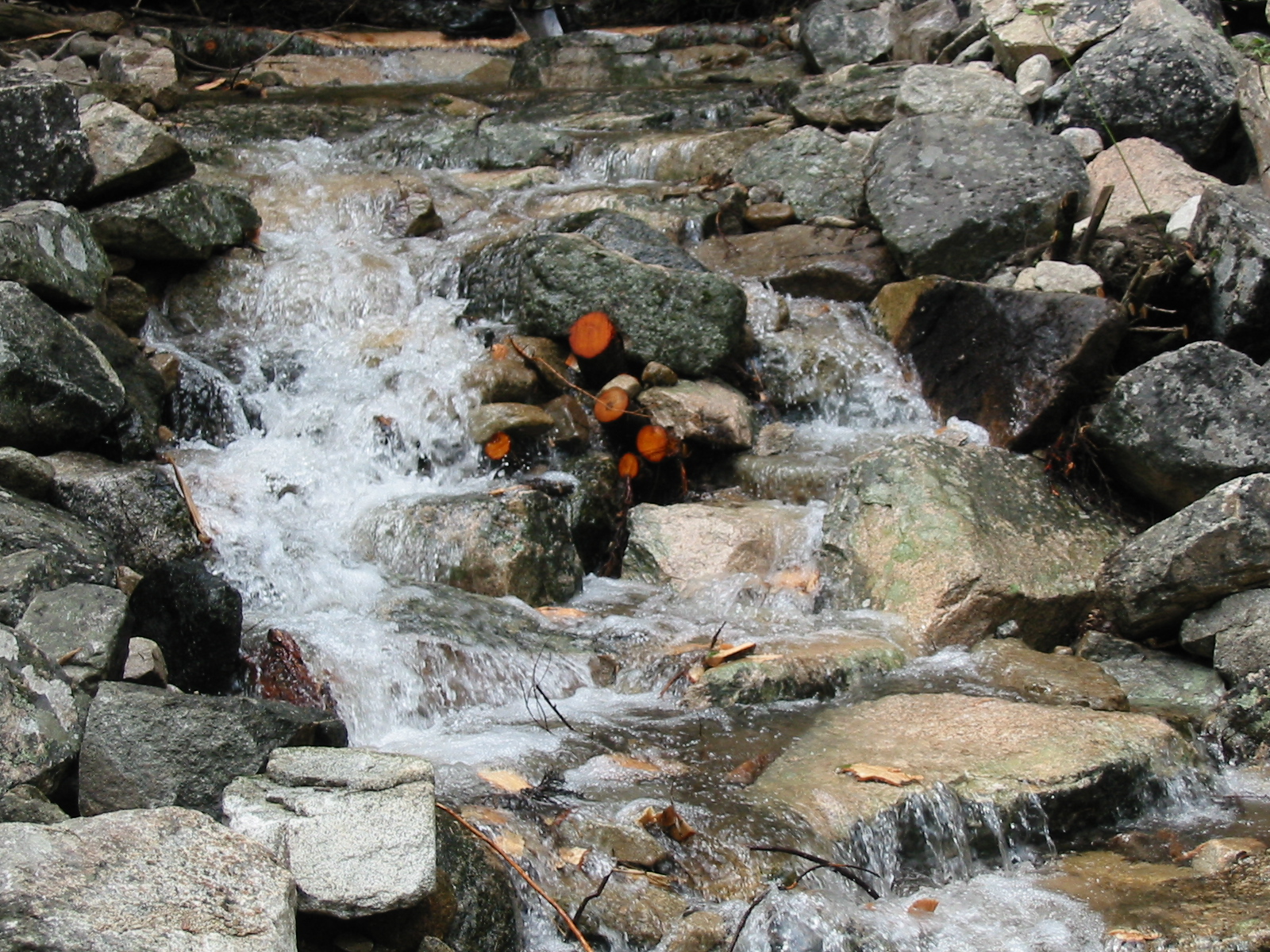 Thank you to everyone who assisted in the planning, design, construction, and logistics of this project